Exit
Sludge Treatment
Units for Rent
Service
Polymer Equipment
Company
Thickening units
Dewatering units
Polymer units
revision 1.0
IRISH SALES AGENT data- Contact Val W Stone
Exit
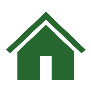 The Company
We offer turn-key, tailor-made plants that are optimized to give the best technical packages for the lowest capital and running cost.
KICAB is an engineering and manufacturing company that provides innovative solutions and services for water and wastewater treatment.
KICAB serves clients worldwide through the main office in Sweden.
Founded 2003
Customer Focus
In-house Engineering
Full-scale Laboratory
Sludge Dewatering
Units for Rent
Service
Polymer Equipment
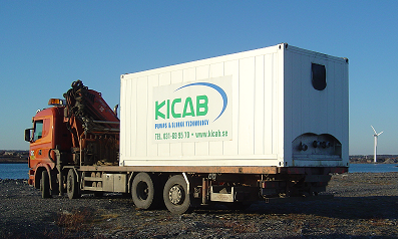 Flexible company with high experience in design engineering, sludge treatment and chemicals.
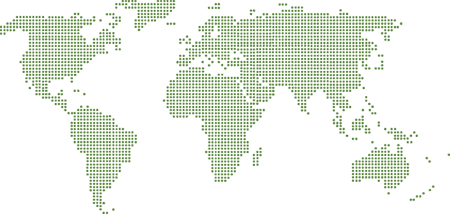 For every case of application, we offer a solution ready to use; Mobile or Stationary.

Designed in a wide range of sizes,suitable for both small and large applications.
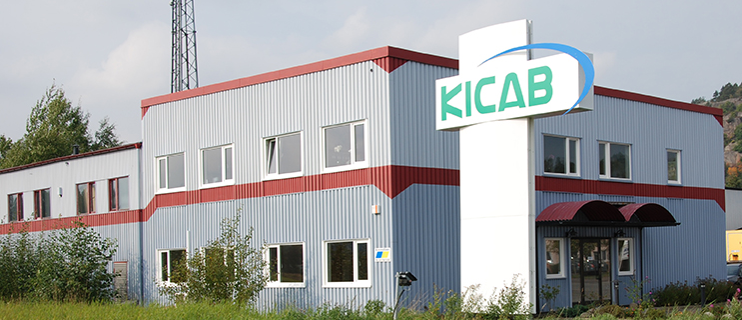 Scandinavia
Sweden
Norway
Denmark
Finland
Other contries
Vietnam
Korea
Thailand
Turkey
USA
Applications
Water
Wastewater
Chemical
Tell us your requirements and KICAB can recommend a solution to match your specific needs.
Paper
Pulp
Biogas industries
Polymer units
Thickener units
Dewatering units
Exit
SALTEC
Product Range
Thickener units
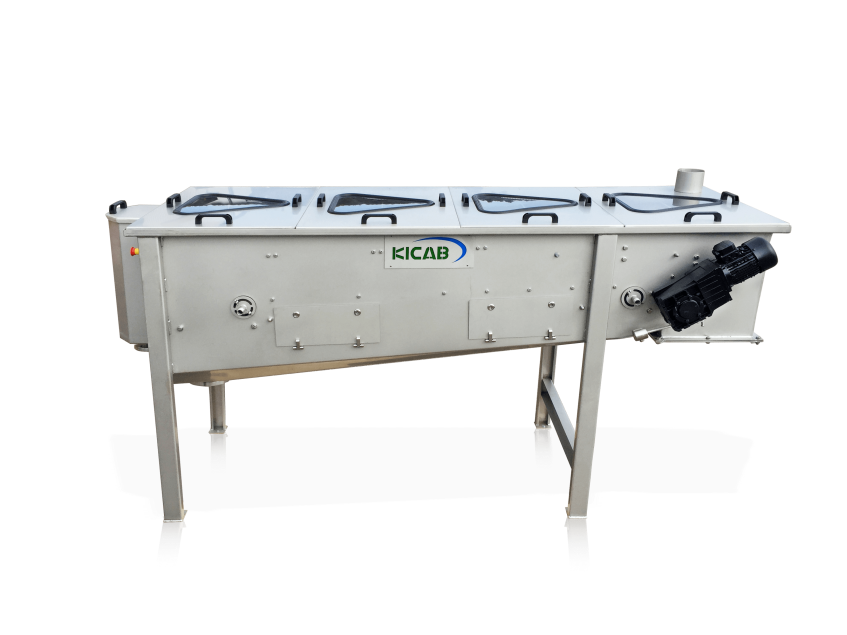 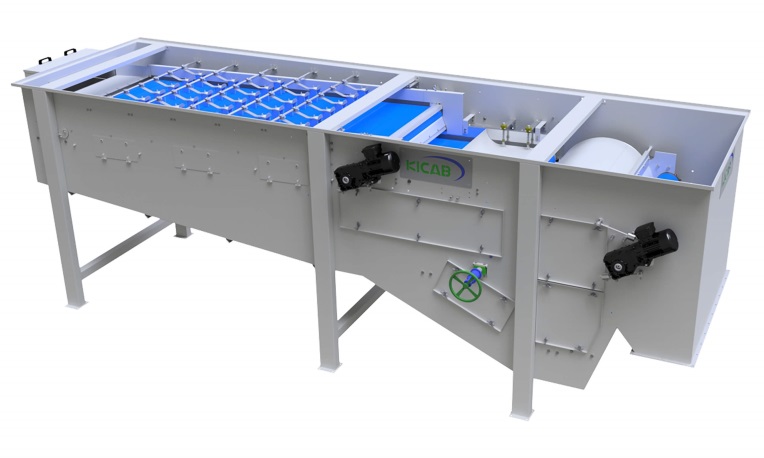 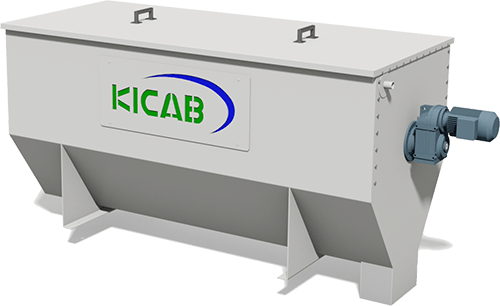 SALTEC Belt Thickener
SALTEC Single Belt Press
SALTEC Drum Thickener
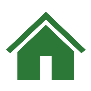 Company
Dewatering units
Polymer units
Options
Exit
SALTEC
Product Range
Dewatering units
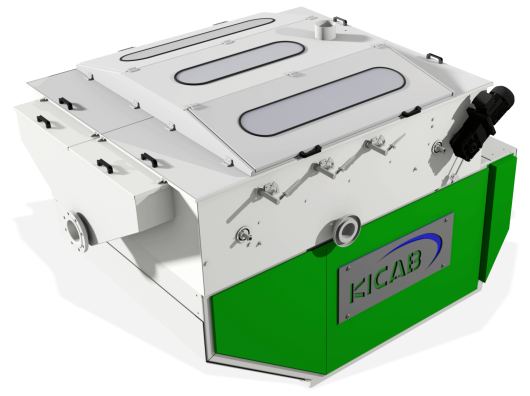 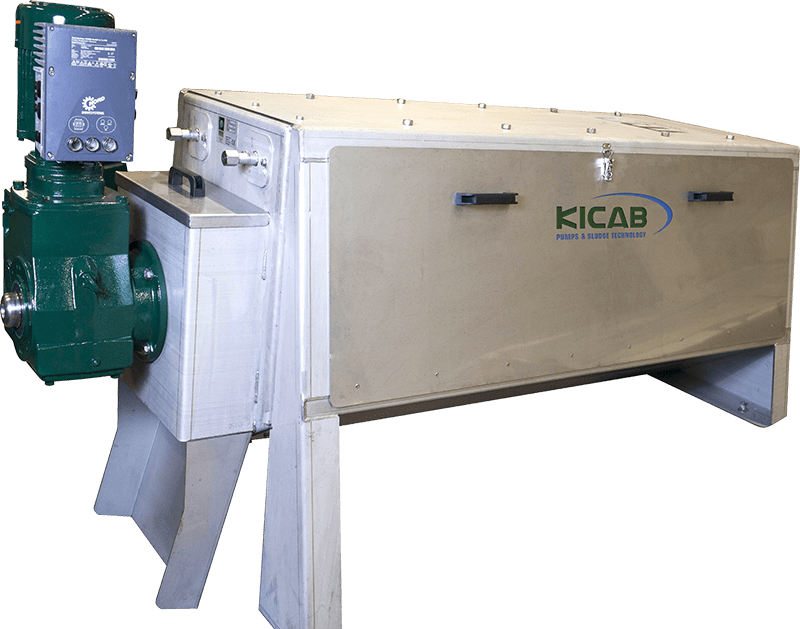 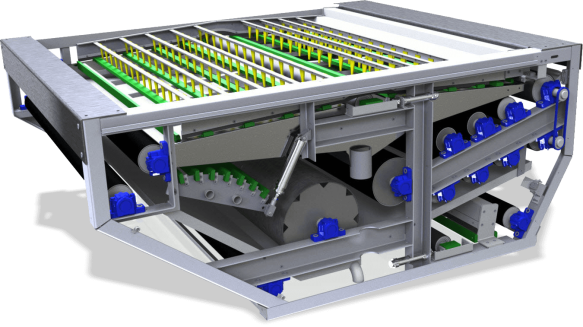 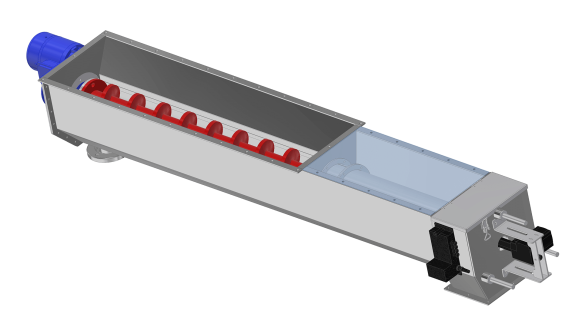 SALTEC Belt Filter Press
SALTEC Screw Press
SALTEC Combo
Disc Press QS
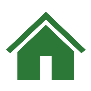 Company
Thickener units
Polymer units
Exit
SALTEC
Product Range
Polymer units
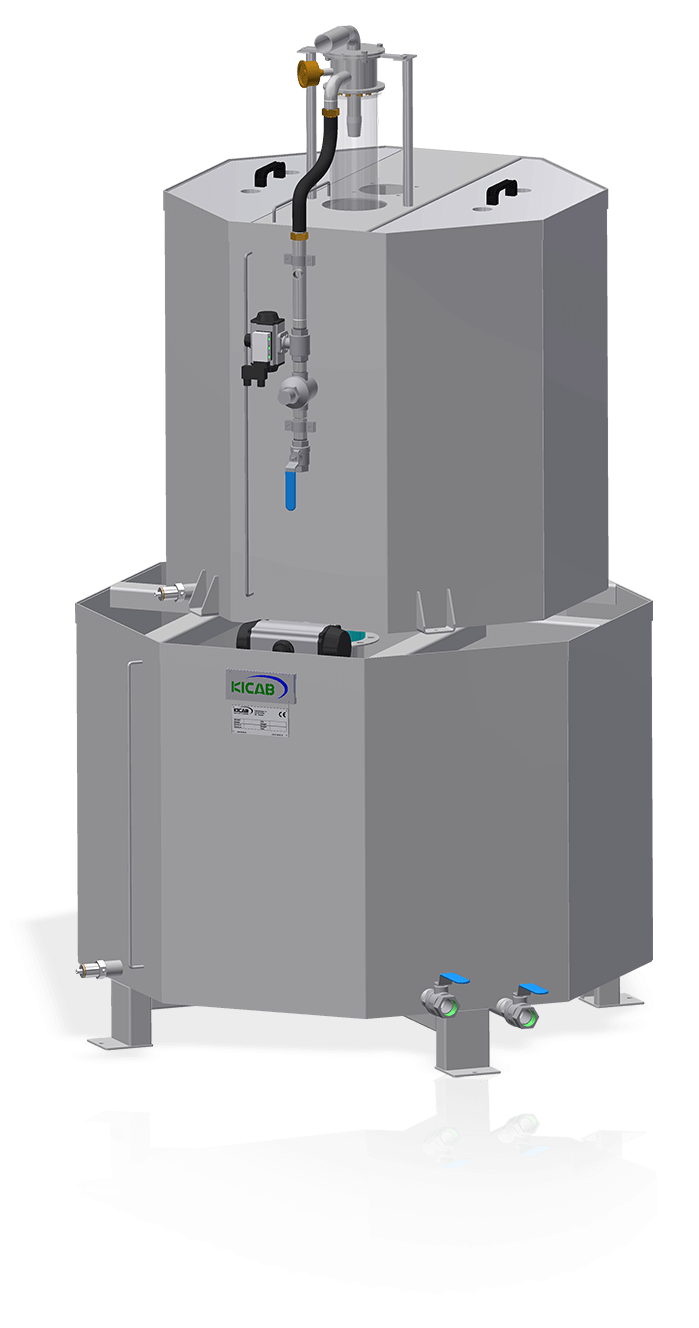 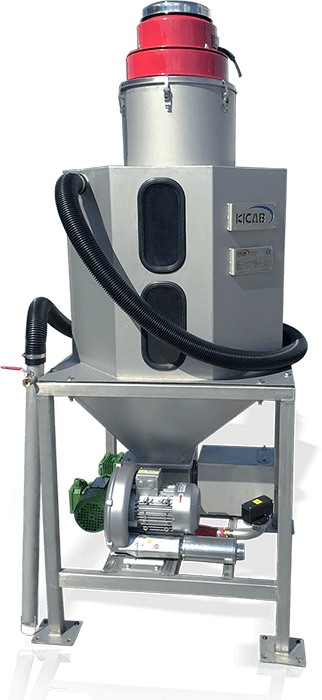 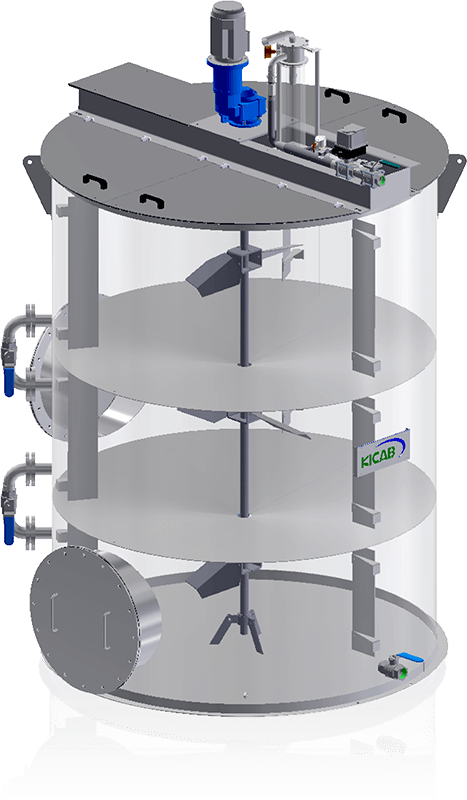 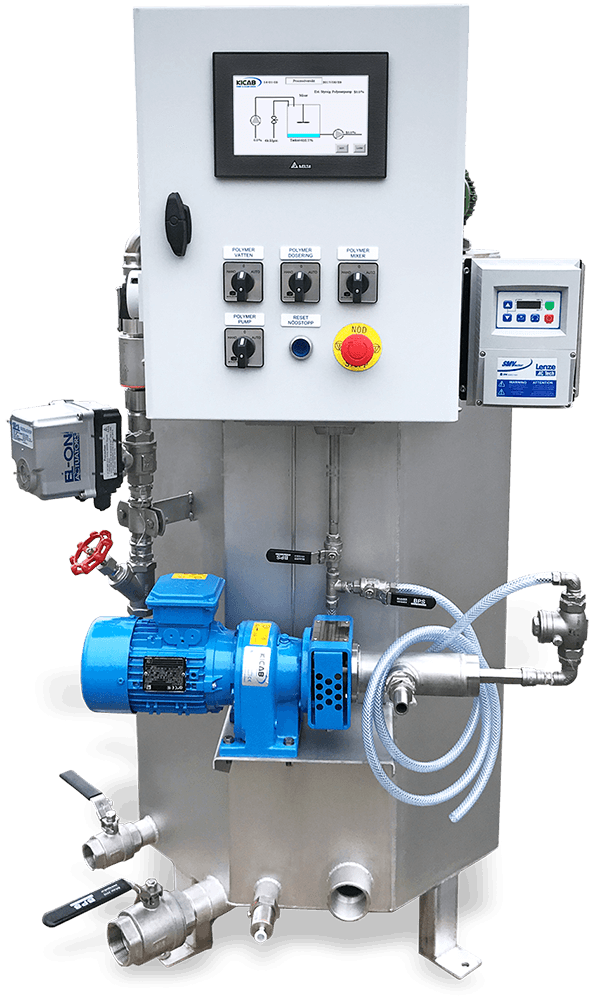 Liquid Polymer System
SBS Suction unit
Continuous Polymer System
Double Tank System
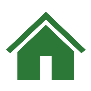 Company
Thickener units
Dewatering units
Options
Exit
SALTEC
Thickener units
Product Range
Accessories options
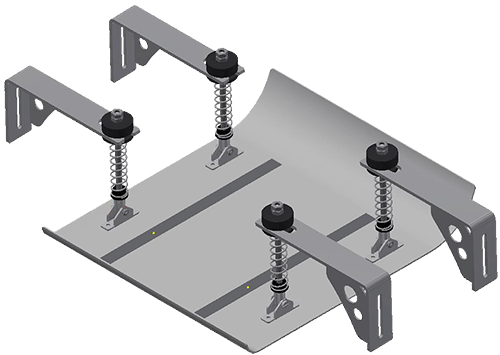 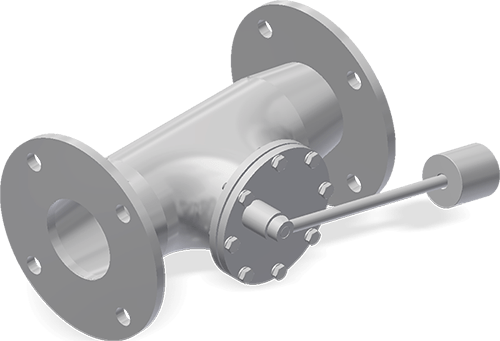 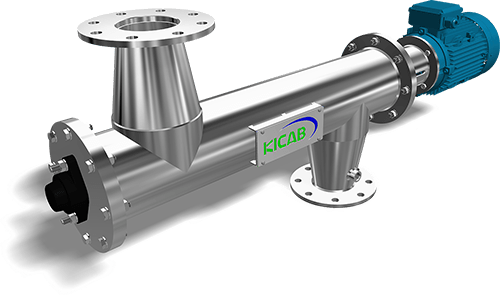 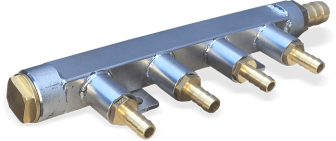 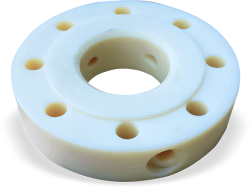 Sludge Sled
Dynamic Mixer
Polymer flange with divisive
Sludge Mixer
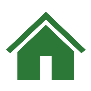 Company
Polymer units
Thickener units
Dewatering units
Options
Exit
SALTEC
Polymer units
Product Range
Accessories options
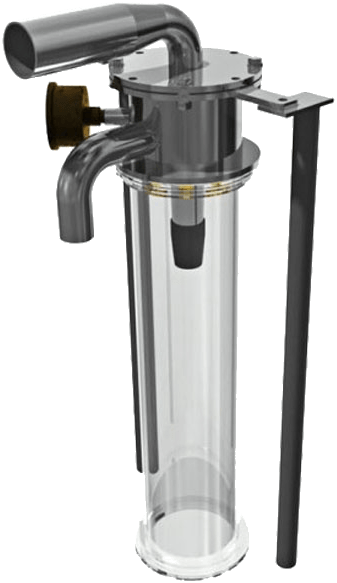 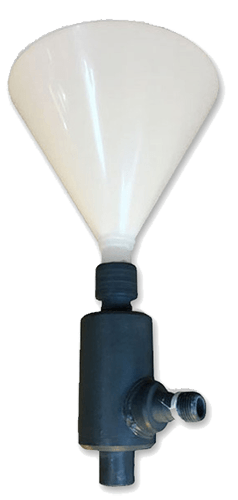 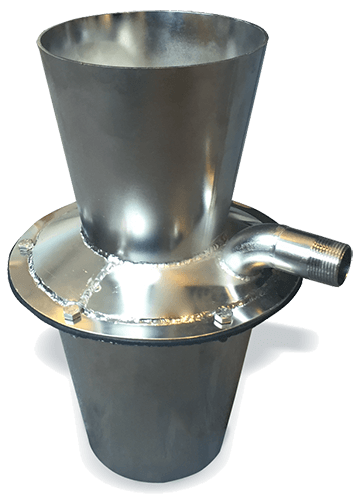 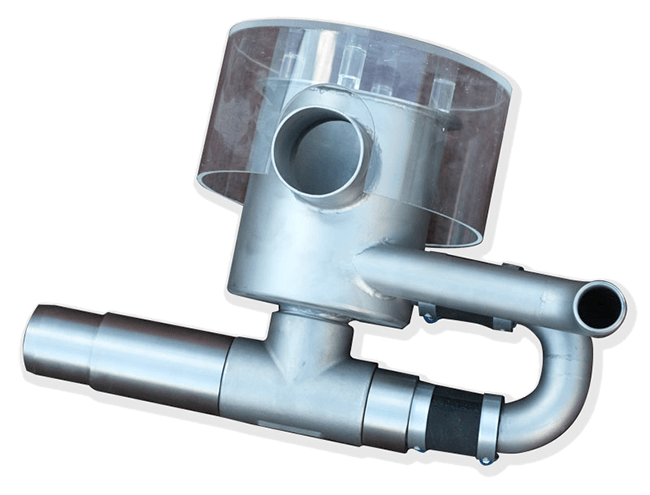 PolyWet
Heated Cone
Polymer Eductor
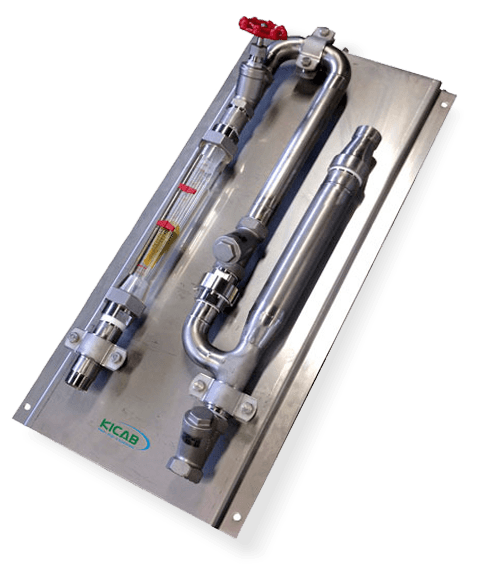 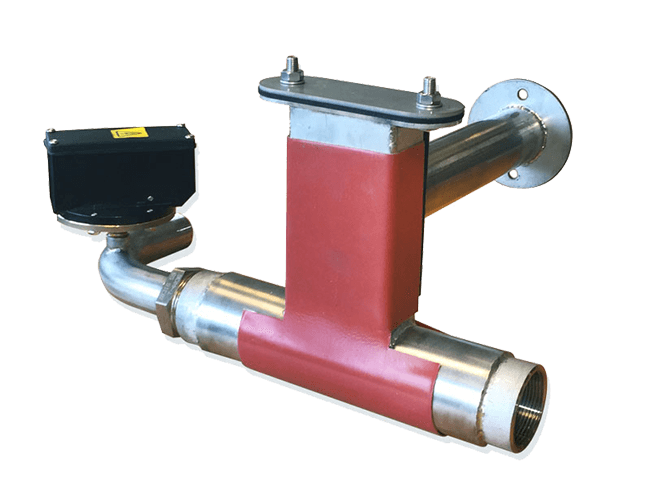 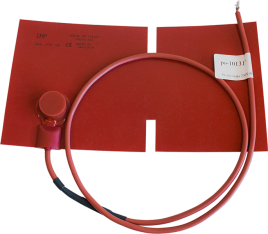 AeroWet & Heating mat
Diluting Water Board
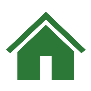 Company
Polymer units
Thickener units
Dewatering units
Options
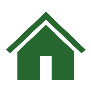 Exit
SALTEC Belt Thickener - SBT
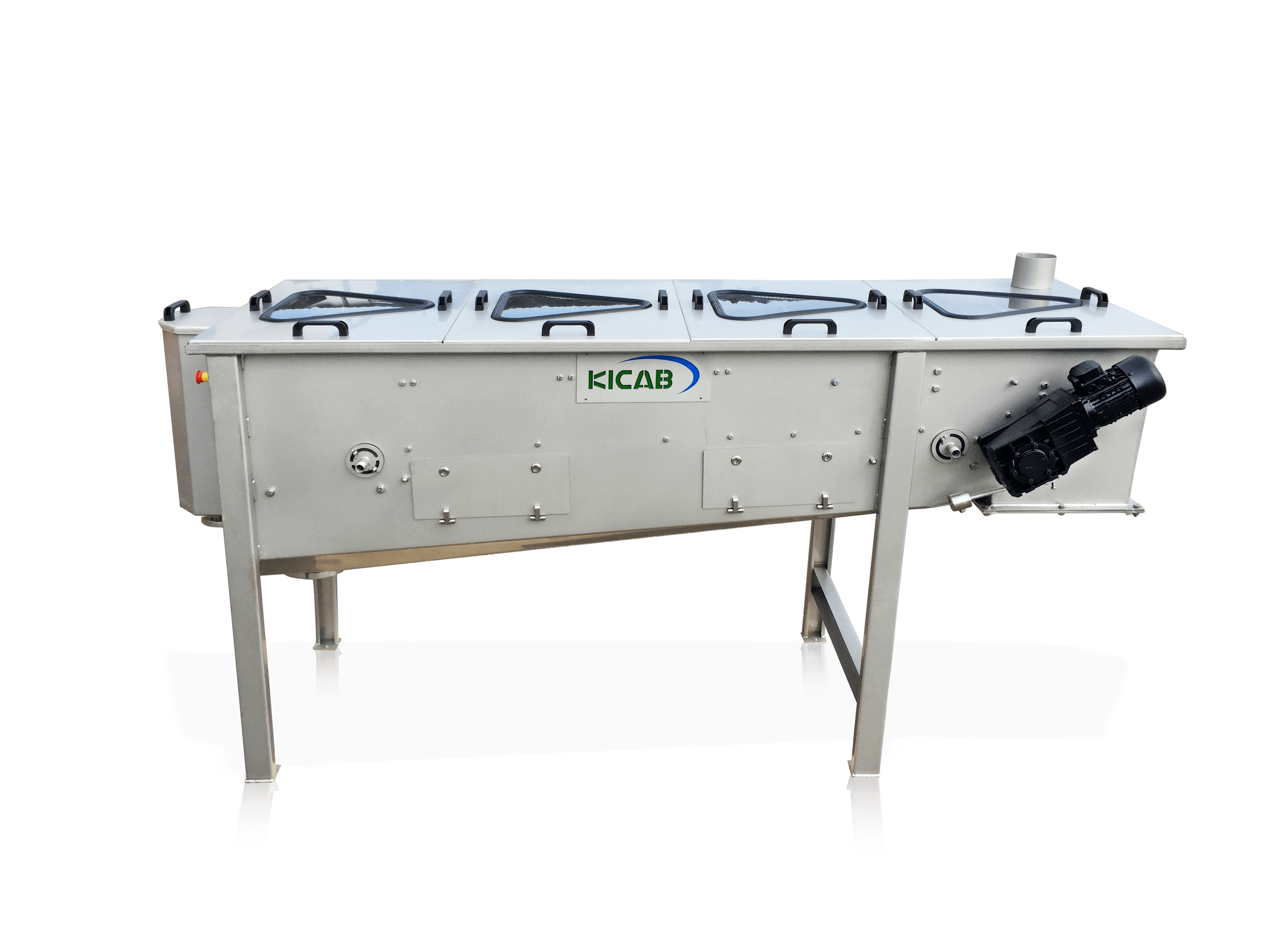 Mechanical thickener for dewatering of municipal and industrial wastewater.

Highly effective dewatering unit with excellent result.
Features
Compact, Automatic, Hygienic, CE approved.
Easy maintenance and accessibility.
Fully enclosed ventilated system to eliminate aerosol and odour.
Low consumption of resources - Polymer, Energy, Water.
Effective design and manufacturing with the best materials available.
High quality equipment completely in stainless steel.
Overview
Tech Spec.
Flow Chart
Case Stories
Polymer units
Thickener units
Dewatering units
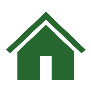 Exit
SALTEC Belt Thickener - SBT
Technical Specifications
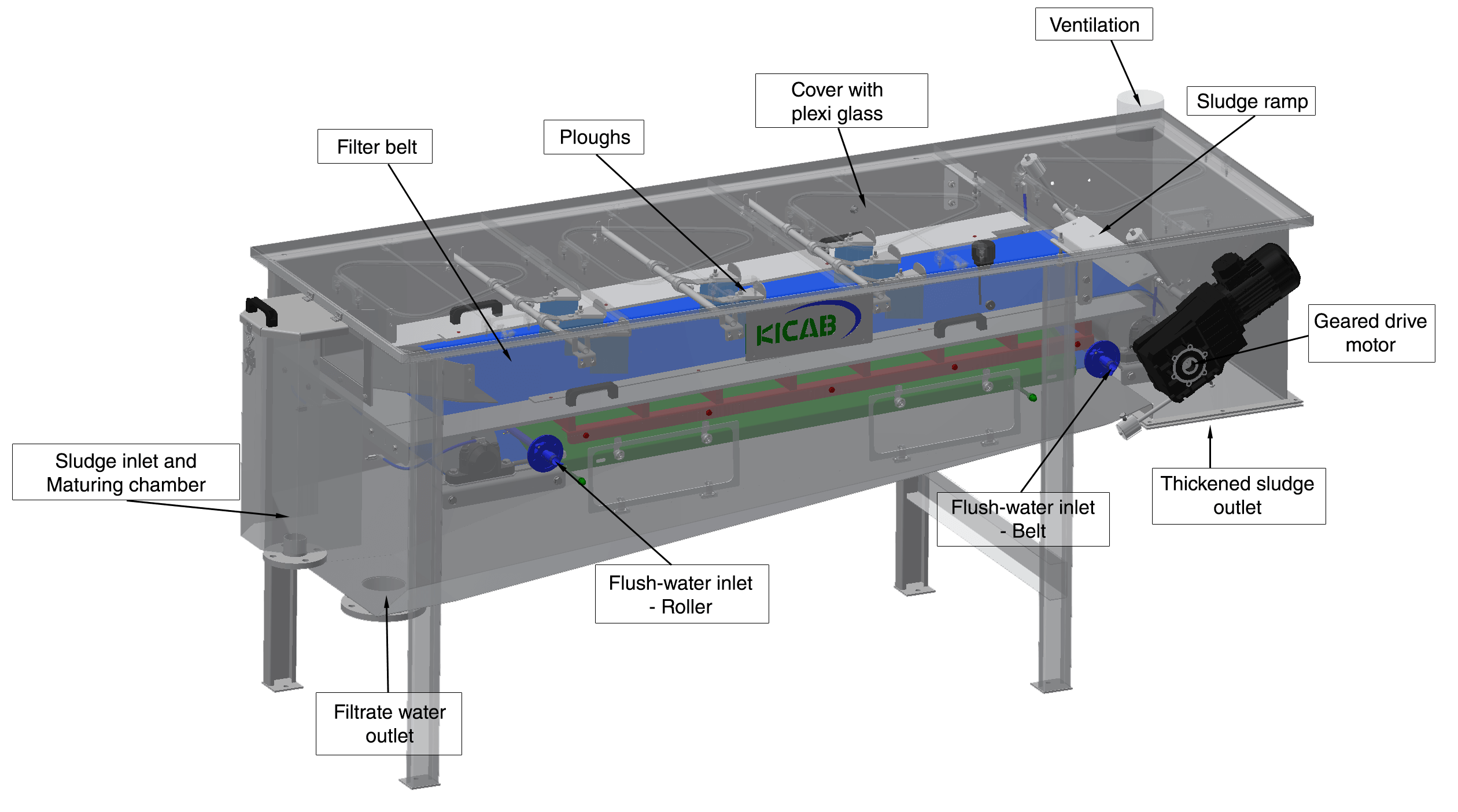 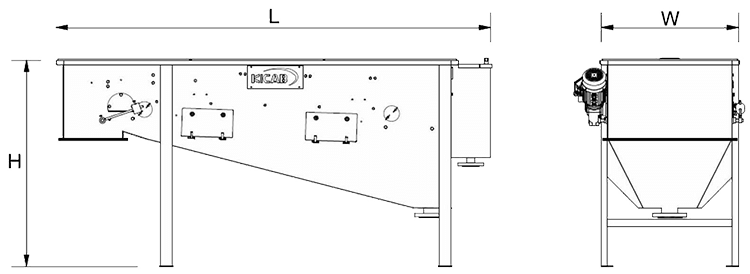 Overview
Tech Spec
Flow Chart
Case Stories
Polymer units
Thickener units
Dewatering units
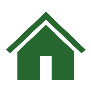 Exit
SALTEC Belt Thickener - SBT
Flow chart
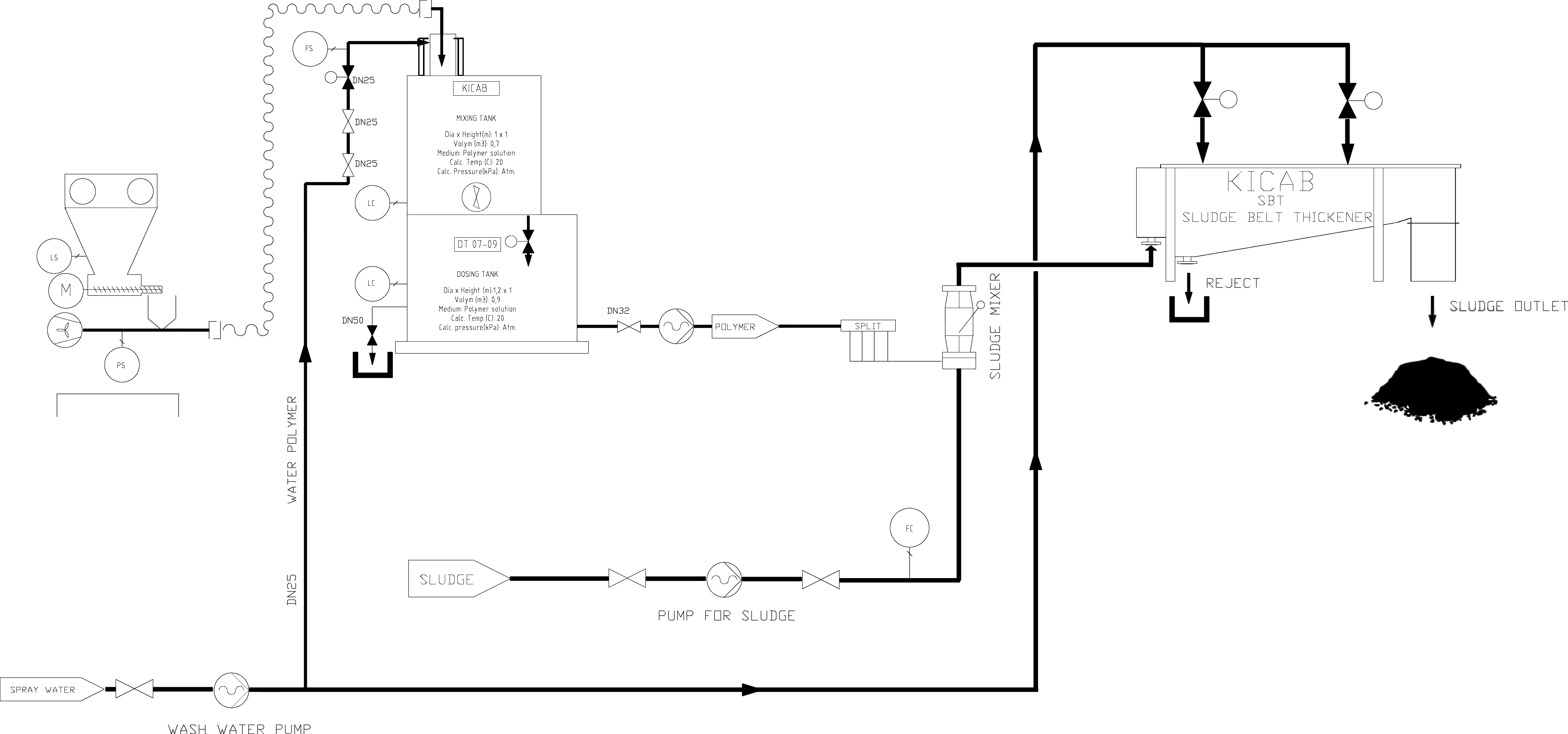 Overview
Tech Spec
Flow Chart
Case Stories
Polymer units
Thickener units
Dewatering units
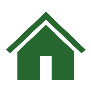 Exit
SALTEC Belt Thickener - SBT
Case stories
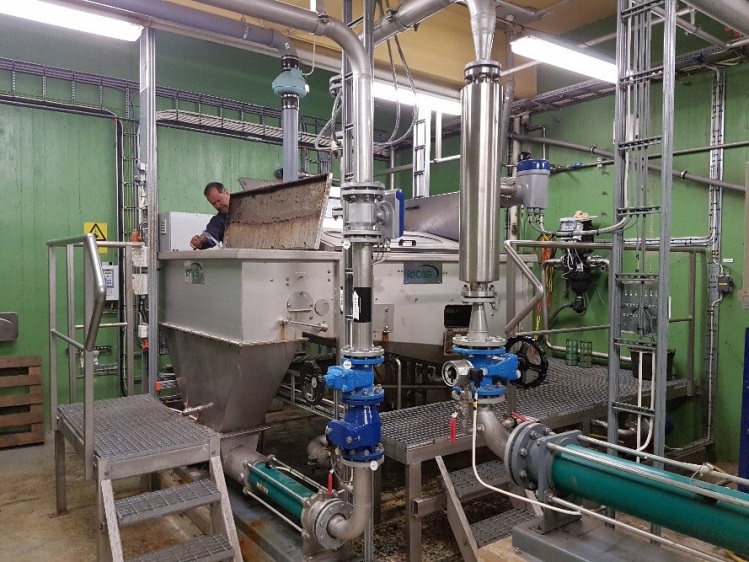 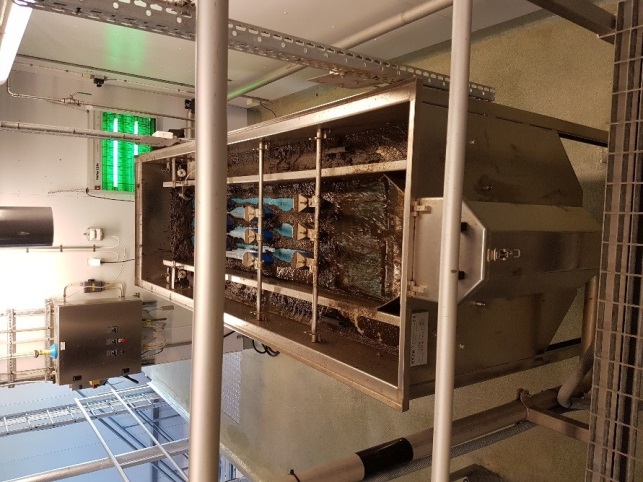 SBT 120
SBT 70
Customer:  Trelleborg municipal sewage plant
Installed:     2012
Position:     Sludge from simultanius precipitated bio step to digester.

Performance:

Q- inlet: 10 – 15 m3/ hour     200 – 375 kg DS/ hour
DS in: 2 - 2,5 % DS out: 8 – 10% normally < 6 % due to process.
Reject: < 500 mg/l
Customer:	Lerkil municipal sewage plant
Installed:	201?
Position:	Biological sludge from SBR
Overview
Tech Spec
Flow Chart
Case Stories
Polymer units
Thickener units
Dewatering units
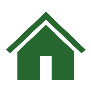 Exit
SALTEC Drum Thickener - KDT
SALTEC Rotary Drum Thickener model KDT with perforated stainless steel drum and internal shaftless screw for sludge thickening / pre-dewatering.
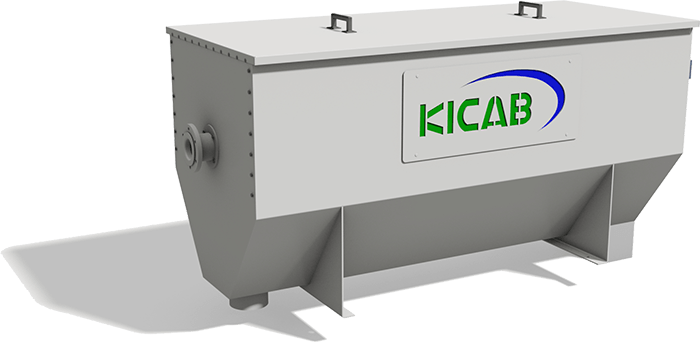 Features
Compact, Automatic, Hygienic, CE approved.
Thickening of municipal or industrial wastewater sludge.
Thickening of sludge for landfill or other forms of disposal,suitable for small wastewater treatment plants.
Thickening before anaerobic digestion.
Thickening before a belt press or centrifuge - a combined system improves the mass load capacity of the dewatering machine.
Thickening before a belt filter press.
Overview
Tech Spec.
Polymer units
Thickener units
Dewatering units
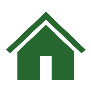 Exit
SALTEC Drum Thickener - KDT
Technical Specifications
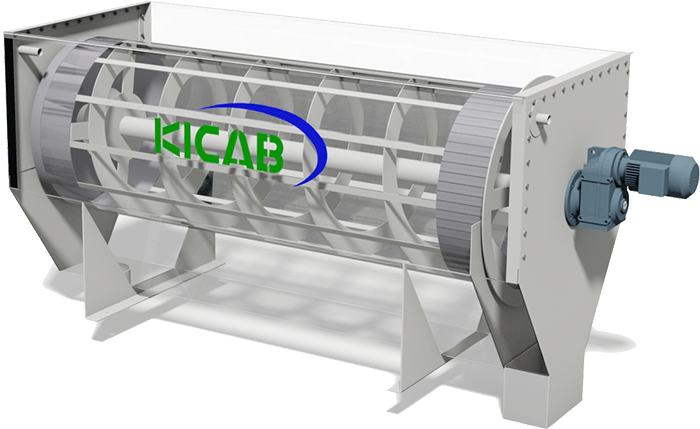 The Drum Thickener is capable of thickening sludge content From: 5 - 30%  To: 5 - 800kg DS/h
Overview
Tech Spec.
Polymer units
Thickener units
Dewatering units
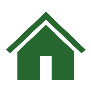 Exit
SALTEC Single Belt Press - SBP
A state-of-the-art press that combines the features of both a belt thickener and a belt filter press with high capacity, performance and reliability.

Specifically developed for continuous operation, high hydraulic throughput, low polymer usage, low maintenance, and long operational life in the highly corrosive environment of waste treatment.
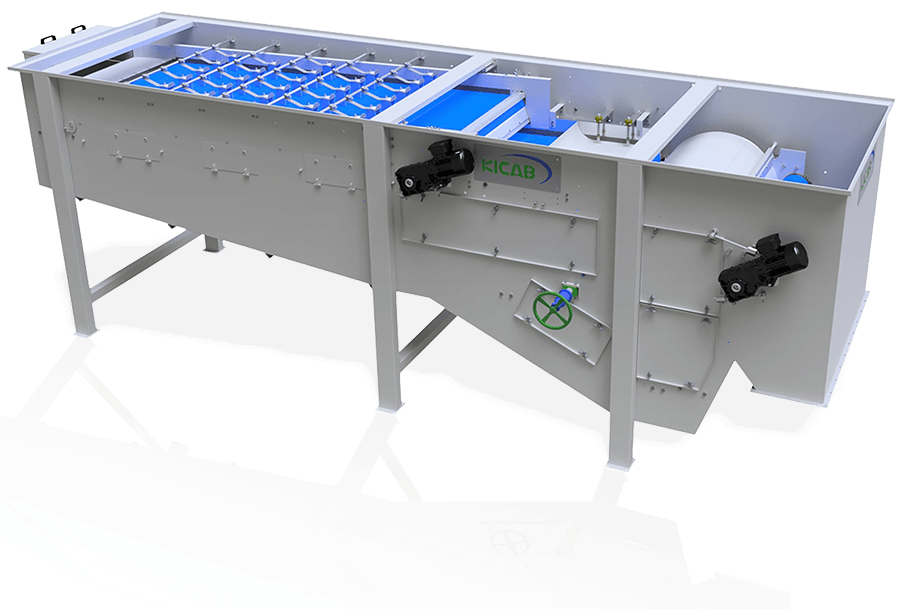 Features
Multi-stage dewatering.
Large gravity thickening area for pre-dewatering.
Externally adjustable self-clearing plows.
High pressure zone with up to 8 press rollers.
Maximum filtrate quality.
Compact and enclosed design to eliminate aerosol and odour.
Overview
Tech Spec
Case stories
Polymer units
Thickener units
Dewatering units
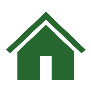 Exit
SALTEC Single Belt Press - SBP
Technical Specifications
Flush water pipe
-Upper belt
STAMM
flush pipe
Flush water pipe
-Roller
Ventilation
Maturing chamber
Ploughs
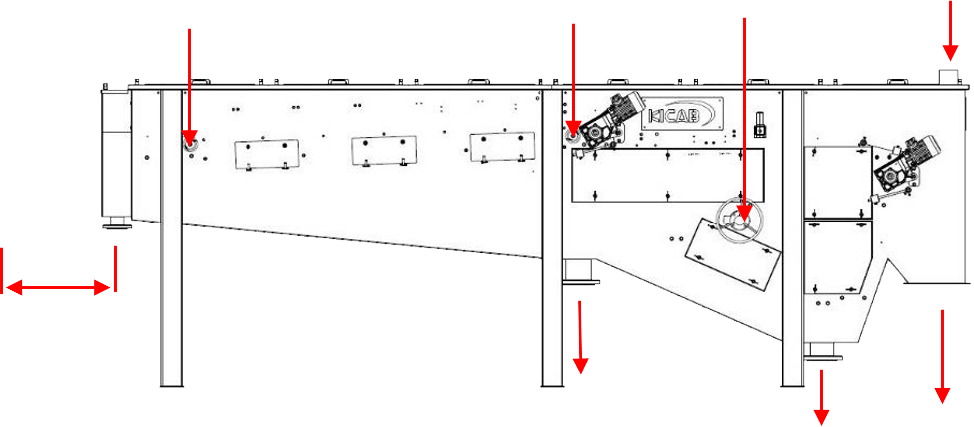 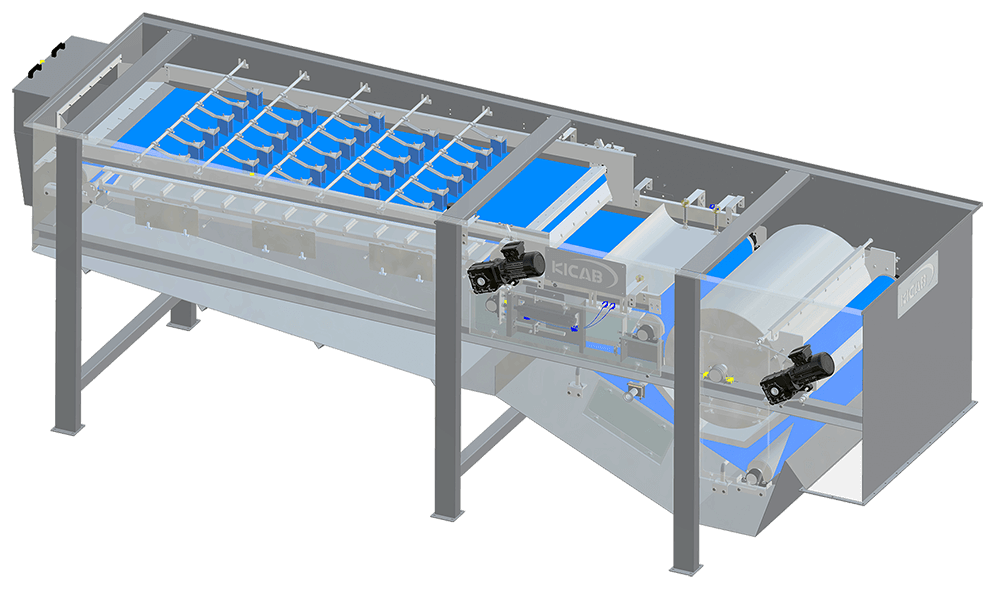 Filter belt
Sludge inlet
Ramp
Sled
Drum roller
Sludge mixer
Min. 2-5m
Filtrate water outlet
Dewatered sludge outlet
Filtrate water outlet
Pneumatic belt tension
Overview
Tech Spec
Case stories
Polymer units
Thickener units
Dewatering units
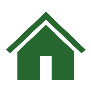 Exit
SALTEC Single Belt Press - SBP
Case stories
Customer:       Helgeland smolt - Norway
Equipment:     2 lines of sludge dewatering before drying unit.

Description Line 1:SBT 120XL dewatering table 1200mm with sludge sled + screw press.

Description Line 2:SBP 120 dewatering table with one press section.
Results after startup and first optimization:

Line 1:Capacity: 80 m3/h  Dry substance: 18%  Reject: 150mg/l

Line 2:Capacity: 80 m3/h  Dry substance: 20%  Reject: 50mg/l
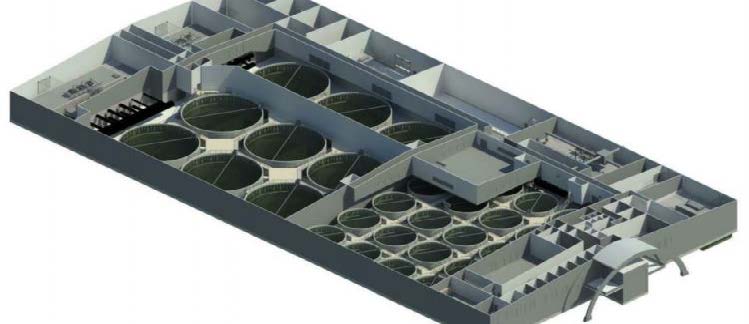 Overview
Tech Spec
Case stories
Polymer units
Thickener units
Dewatering units
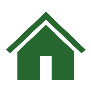 Exit
SALTEC Combo - SCP
A state-of-the-art press that combines the features of both a belt thickener and a belt filter press with high capacity, performance and reliability.

Specifically developed for continuous operation, high hydraulic throughput, low polymer usage, low maintenance, and long operational life in the highly corrosive environment of waste treatment.
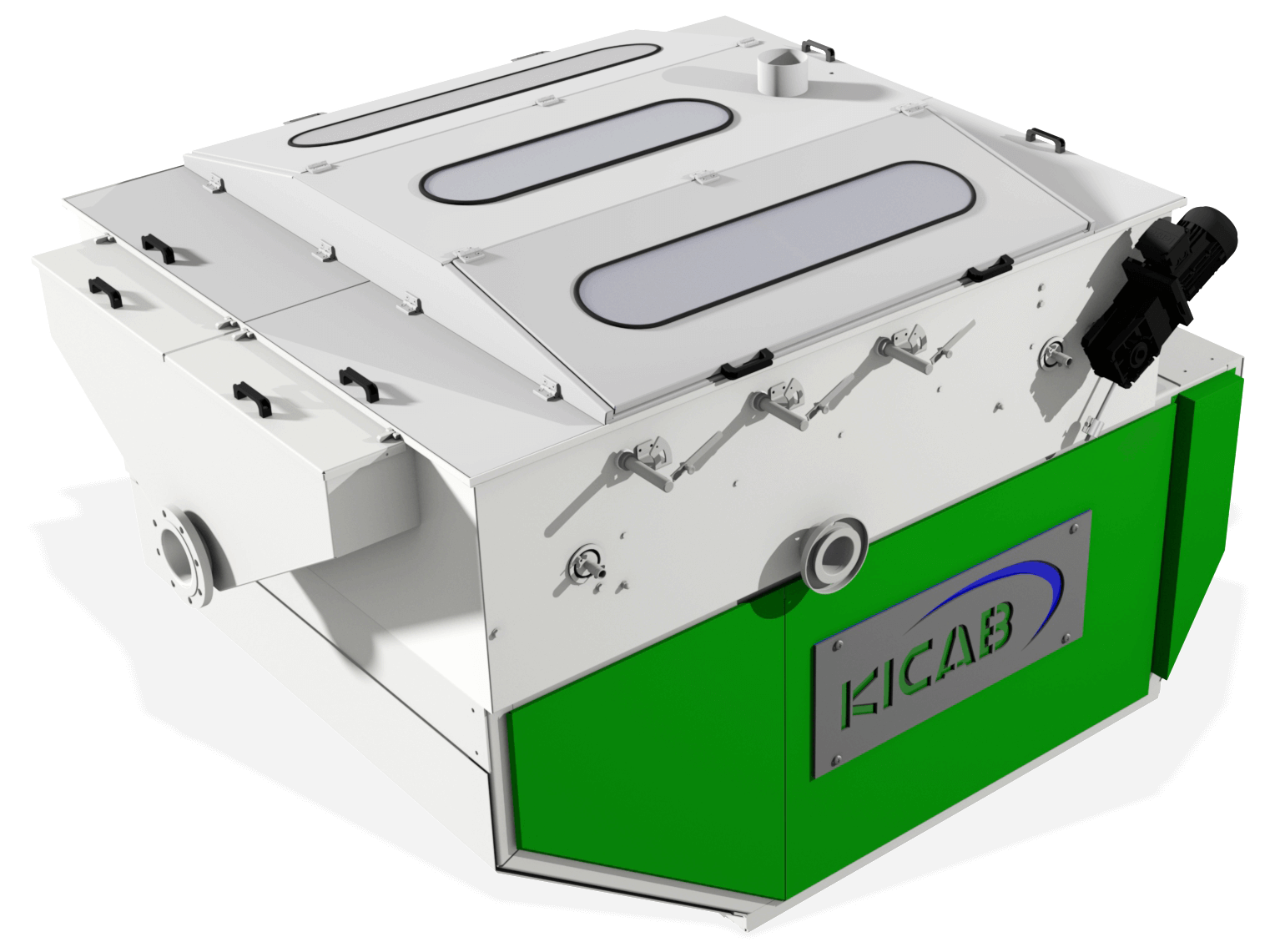 Features
Multi-stage dewatering.
Large gravity thickening area for pre-dewatering.
Externally adjustable self-clearing plows.
High pressure zone with up to 8 press rollers.
Maximum filtrate quality.
Compact and enclosed design to eliminate aerosol and odour.
Overview
Tech Spec
Flow Chart
Polymer units
Thickener units
Dewatering units
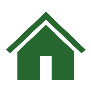 Exit
SALTEC Combo - SCP
Technical Specifications
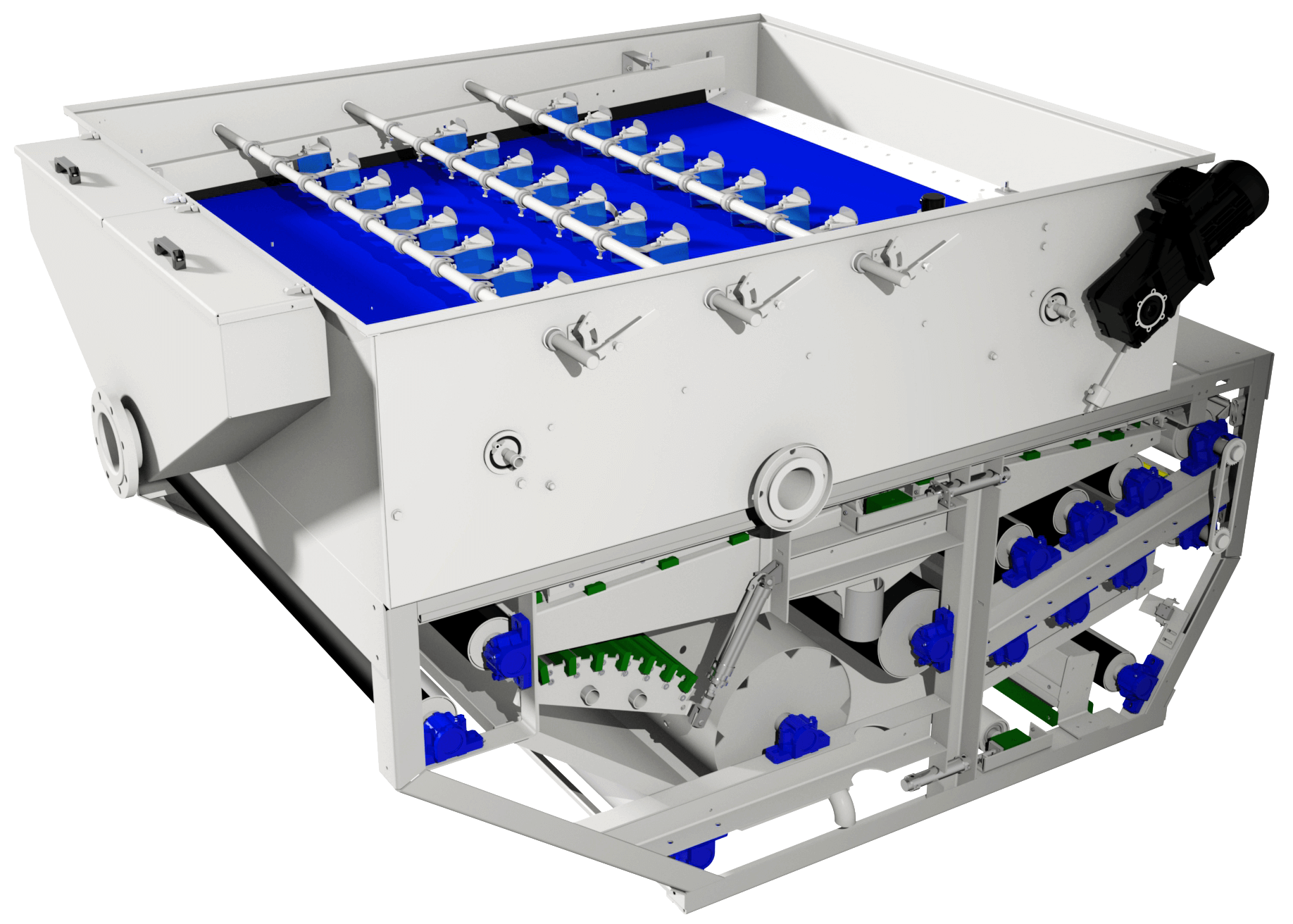 Overview
Tech Spec
Flow Chart
Polymer units
Thickener units
Dewatering units
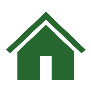 Exit
SALTEC Combo - SCP
Flow chart
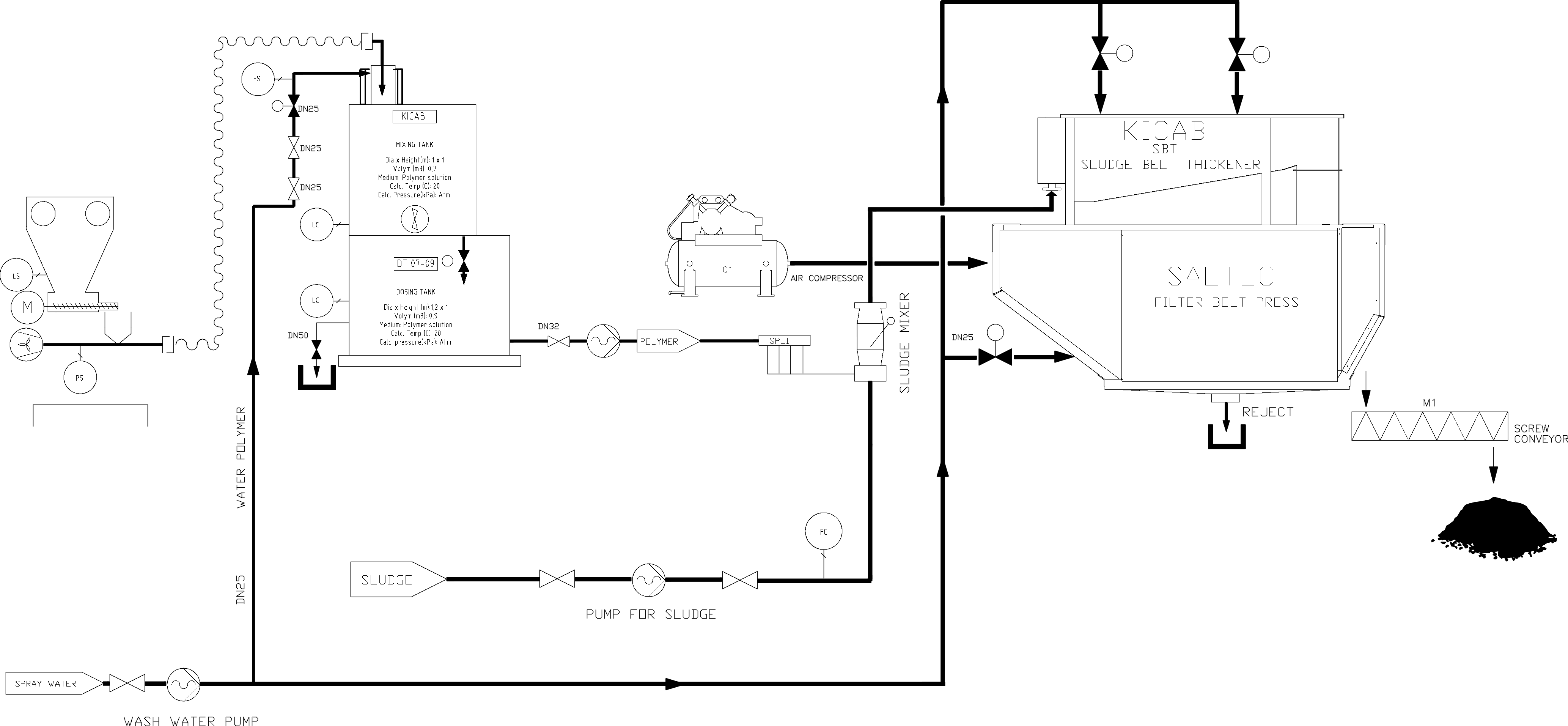 Overview
Tech Spec
Flow Chart
Polymer units
Thickener units
Dewatering units
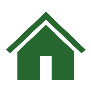 Exit
SALTEC Belt Filter Press - CP
Mechanical thickener for dewatering of municipal and industrial wastewater.

Highly effective dewatering unit with excellent result.
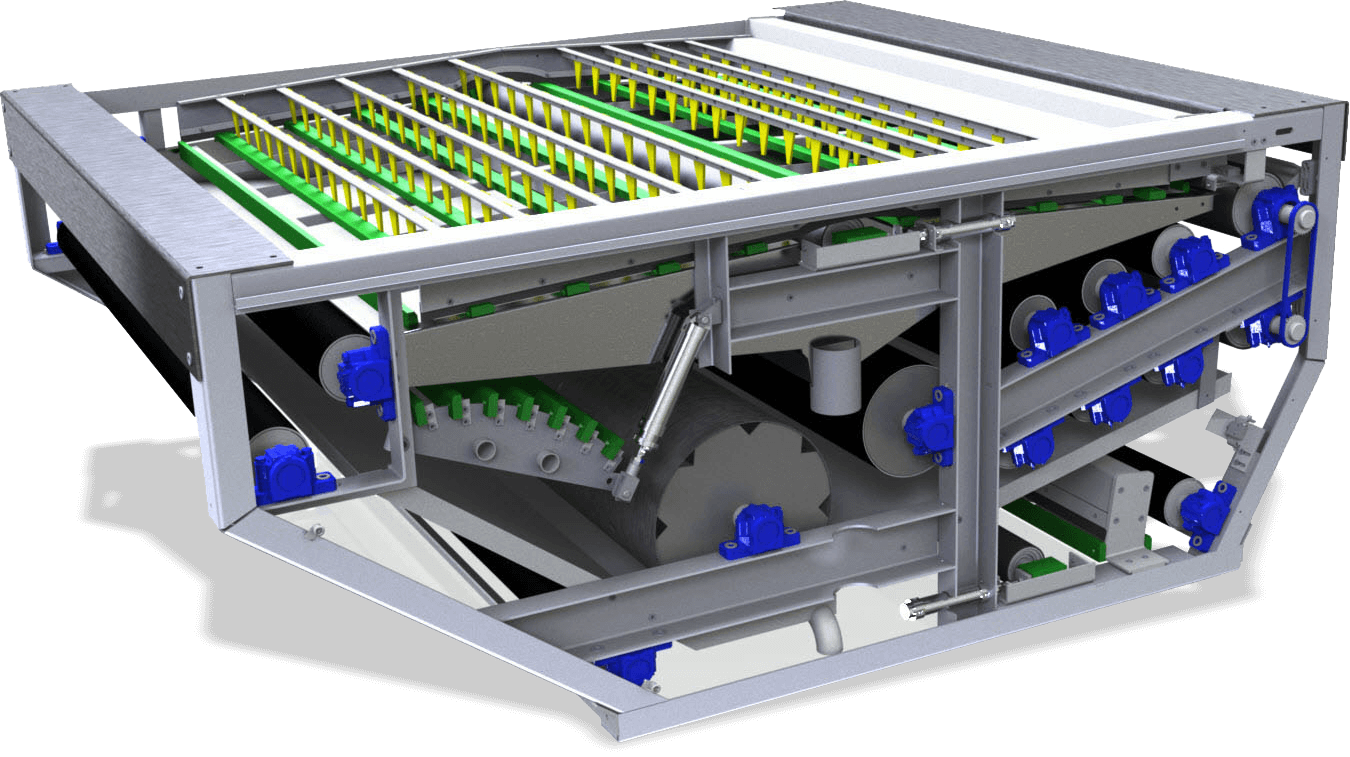 Features
High capacity, performance and reliability.
High dewatering performance by ideal arrangementof the rollers and high pressing.
Low cost for operation and maintenance.
Low wear and noise operation.
High pressure zone with up to 8 press rollers.
Compact and enclosed design to eliminate aerosol and odour.
Overview
Tech Spec
Flow Chart
Polymer units
Thickener units
Dewatering units
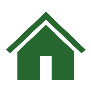 Exit
SALTEC Belt Filter Press - CP
Technical Specifications
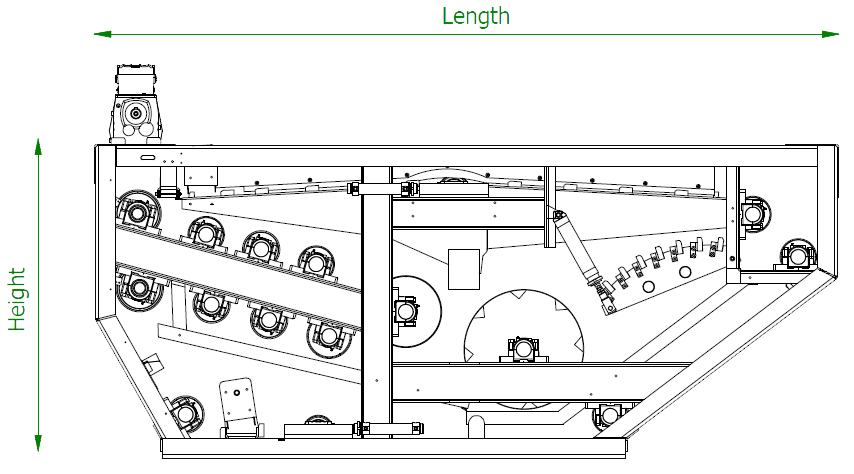 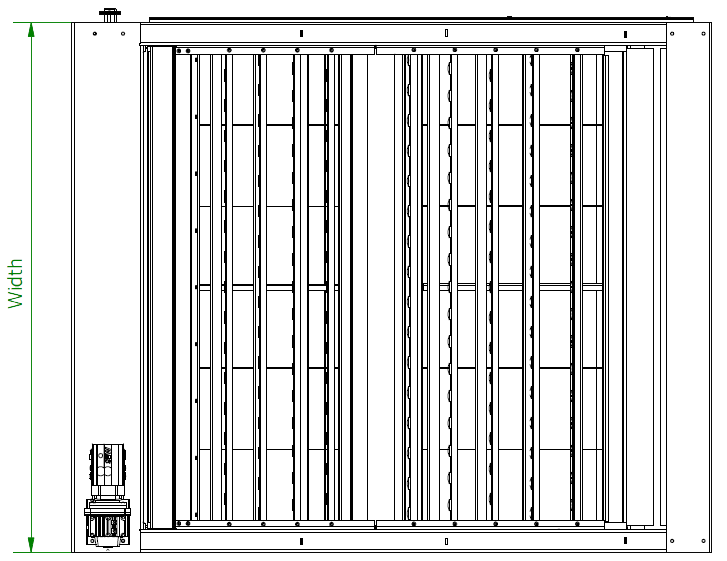 Overview
Tech Spec
Flow Chart
Polymer units
Thickener units
Dewatering units
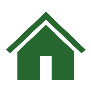 Exit
SALTEC Belt Filter Press - CP
Flow chart
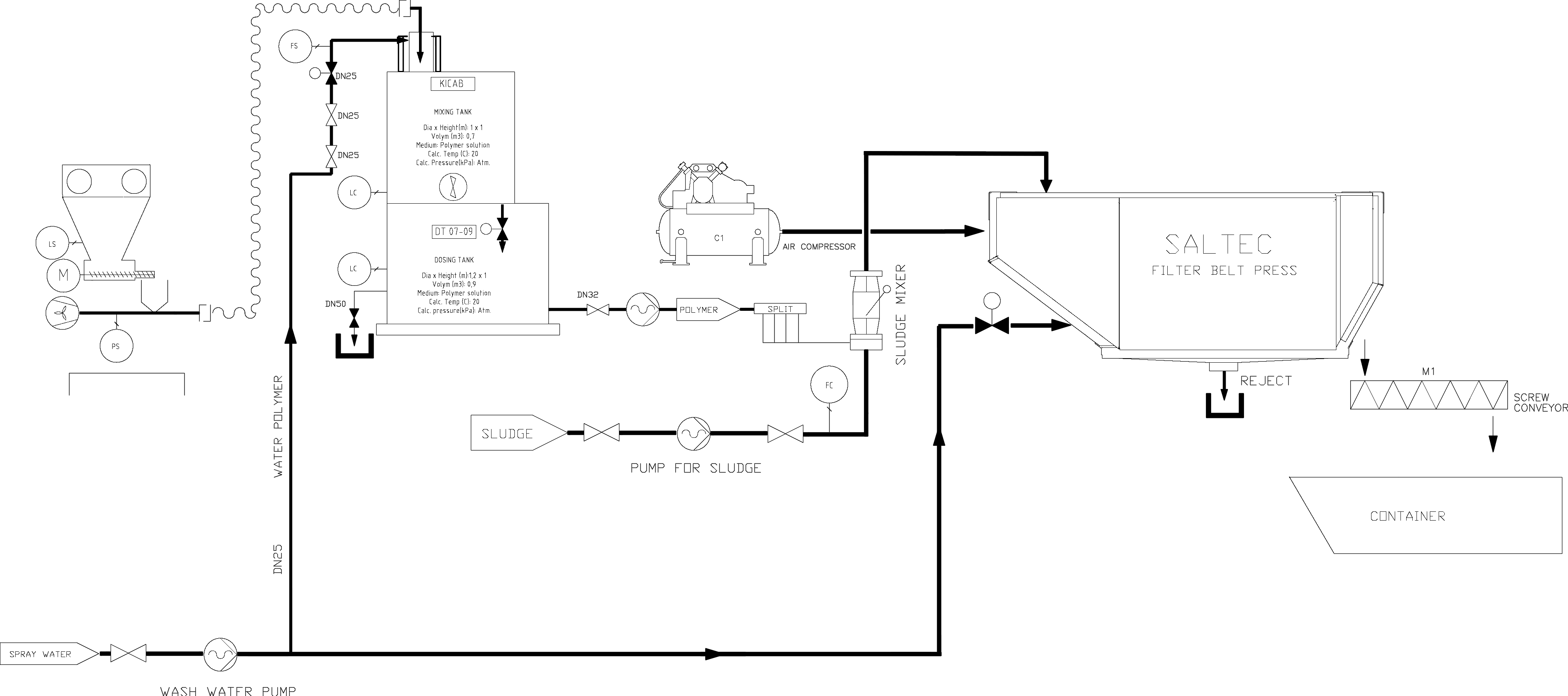 Overview
Tech Spec
Flow Chart
Polymer units
Thickener units
Dewatering units
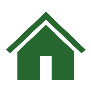 Exit
SALTEC Screw Press - KSP
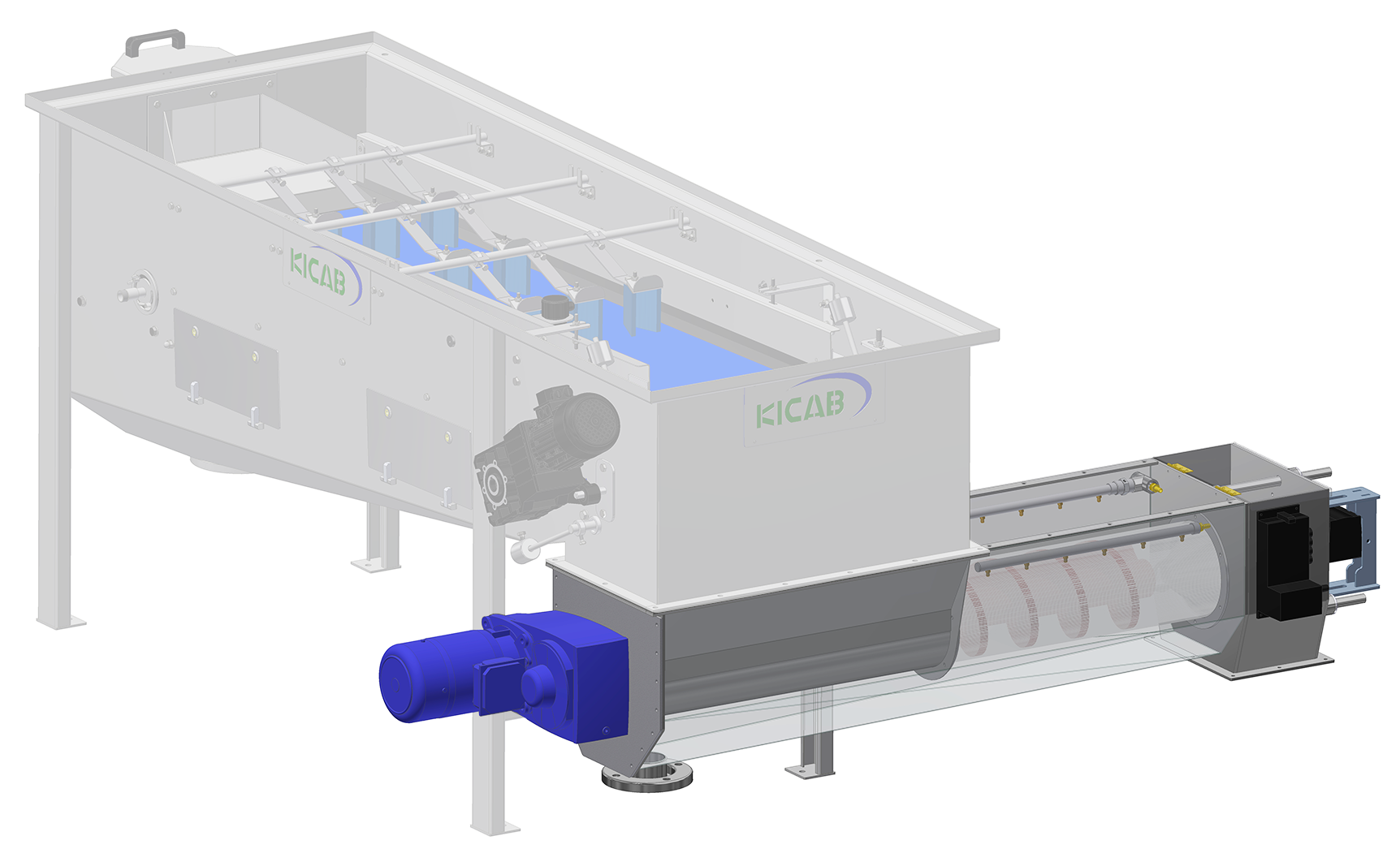 High-performance and innovative product that is developed and dimensioned for hard loads with high efficient dewatering.
Features
Effective dewatering, transportation and minimizes wear.
Easy rinse and maintenance.
Minimizes the risk of clogging.
Bristled spiral during drainage.
Enables easy replacement of pressure pipes.
Enables adjustments of the dewatering rate.
Overview
Tech Spec
Polymer units
Thickener units
Dewatering units
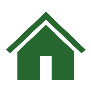 Exit
SALTEC Screw Press - KSP
3)
Technical Specifications
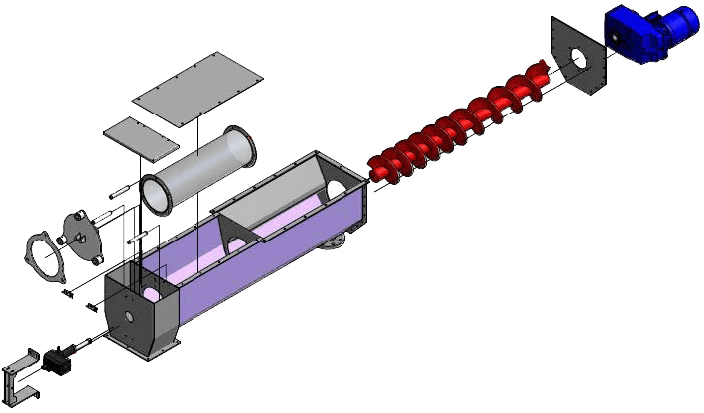 2)
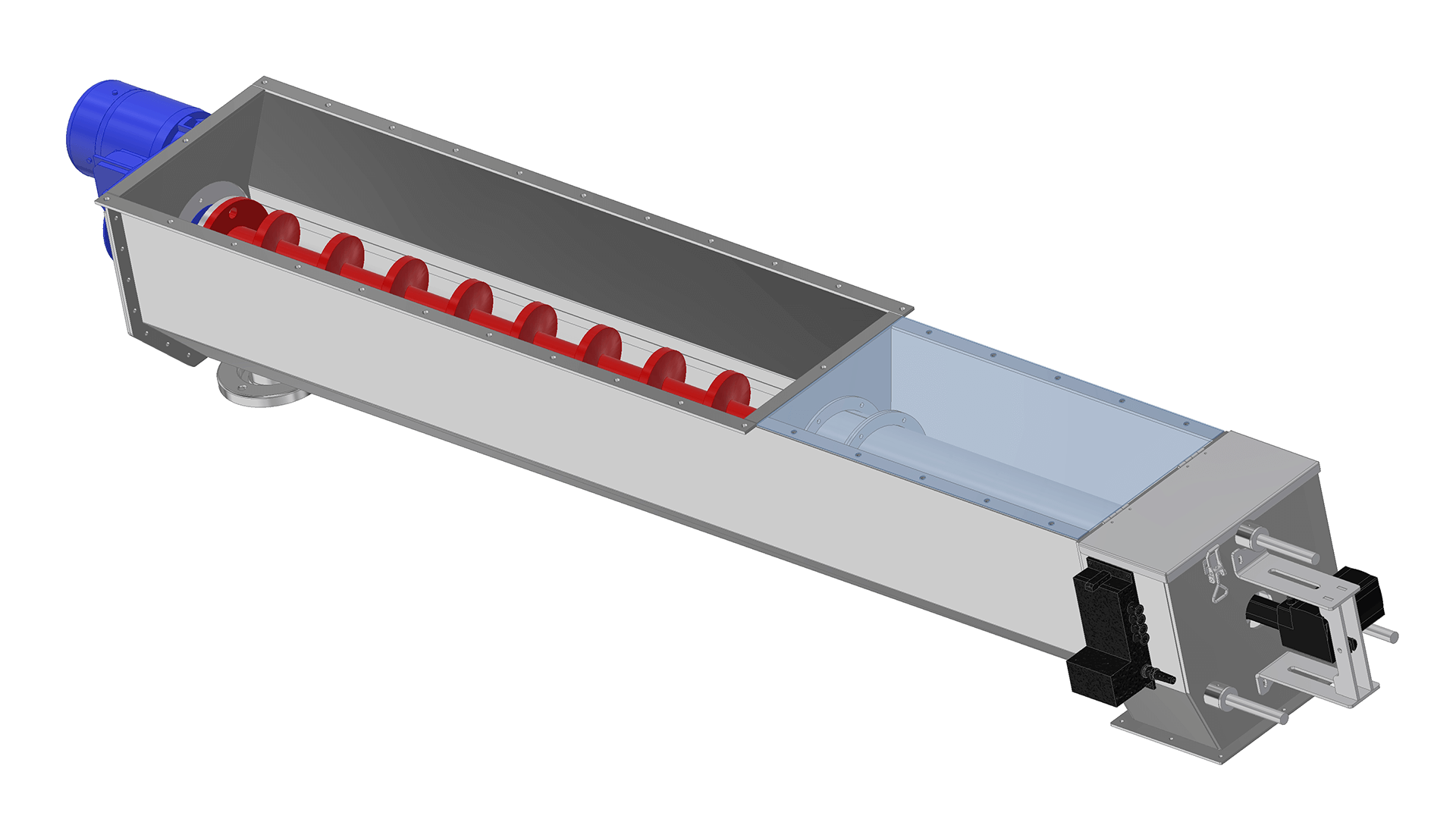 Width
1)
4)
5)
Height
6)
Length
7)
1) Filter / Matrix2) Spiral unit3) Drive unit4) Sliding shaft
5) Shaft bushing6) Hinge7) Actuator
Overview
Tech Spec
Polymer units
Thickener units
Dewatering units
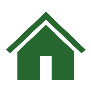 Exit
Double Tank System - DT
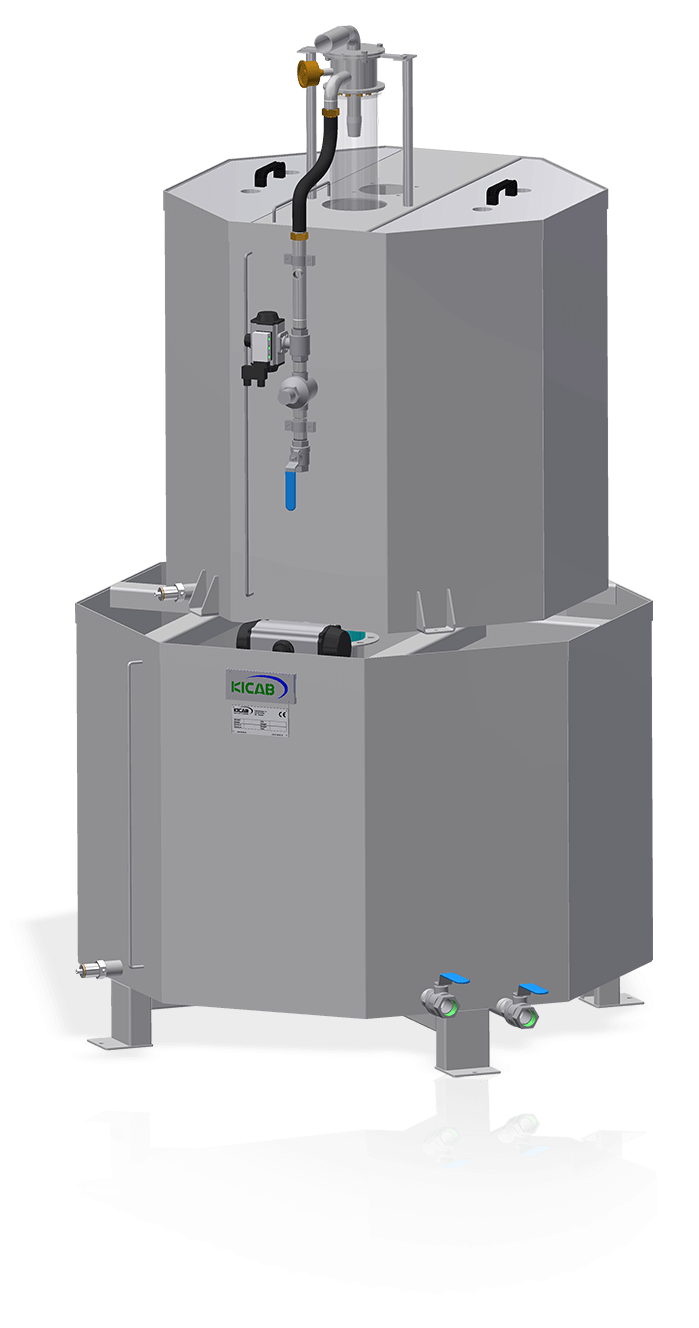 Mixes and stores powder polymer solution through a separated two tank system.

Powder polymer is transported by air which gives maximum wetting efficiency in the PolyWet eductor
Features
Compact, Automatic, Hygienic, CE approved.
Polywet PPW & separate tanks ensures homogenous active solution.
Big inspection hatches for easy access.
Octagonal tanks for optimum mixing.
Entirely from thick stainless steel incl stainless full flow valves & pipes.
Overview
Tech Spec
Flow Chart
Polymer units
Thickener units
Dewatering units
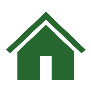 Exit
Double Tank System - DT
Technical Specifications
Polymer inlet
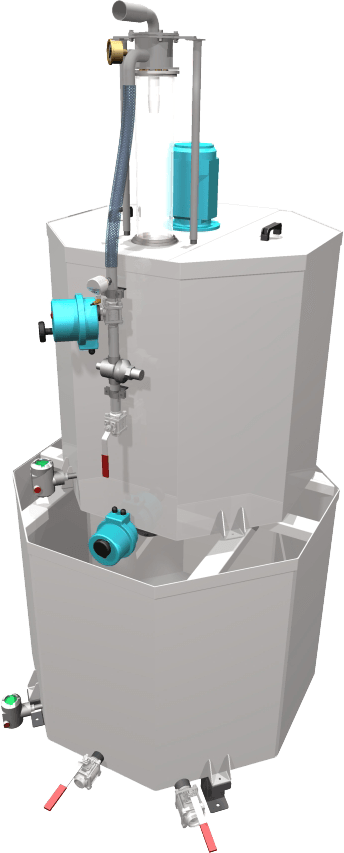 Manometer
PolyWet eductor
Mixer
Inspection hatch
Flow switch
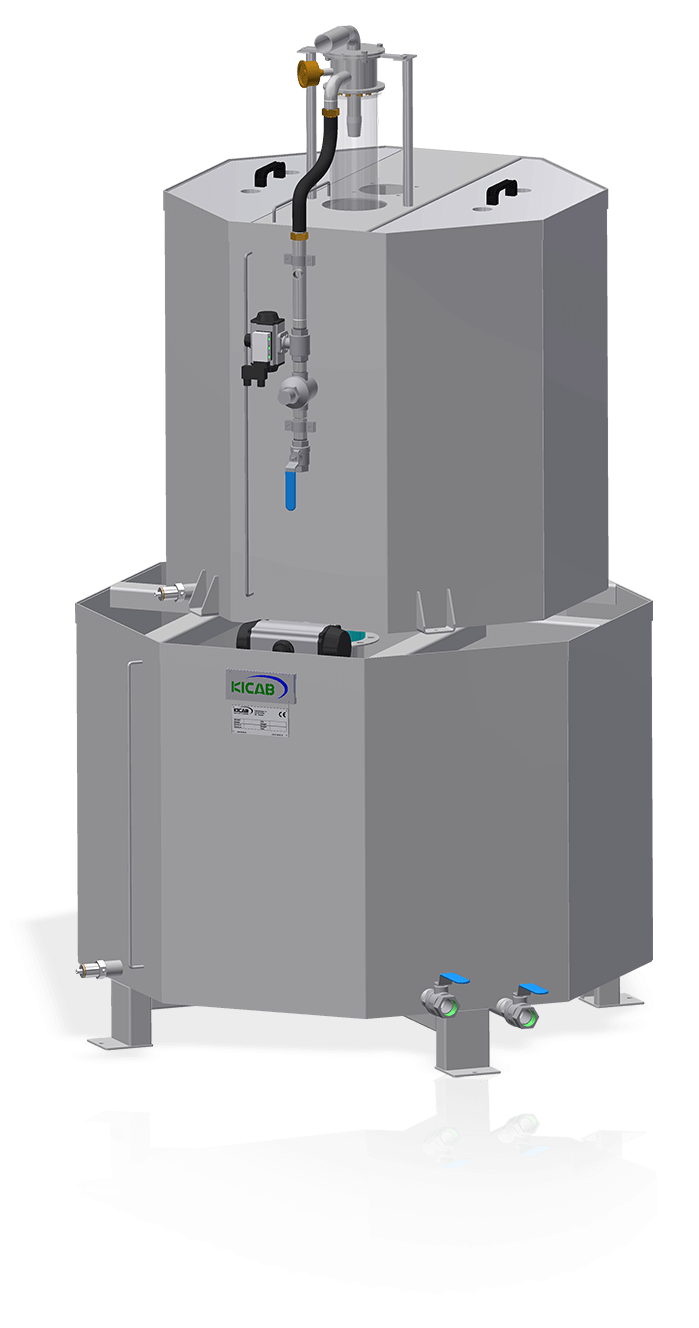 Ball valve
Width
Preparation Tank
Water inlet
Tank level control
Throttle valve
Height
Storage
Tank
Tank level control
*Approximately data at 0.3% concentration
Drain valve
Length
Overflow protection valve
Overview
Tech Spec
Flow Chart
Polymer units
Thickener units
Dewatering units
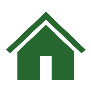 Exit
Double Tank System - DT
Flow chart
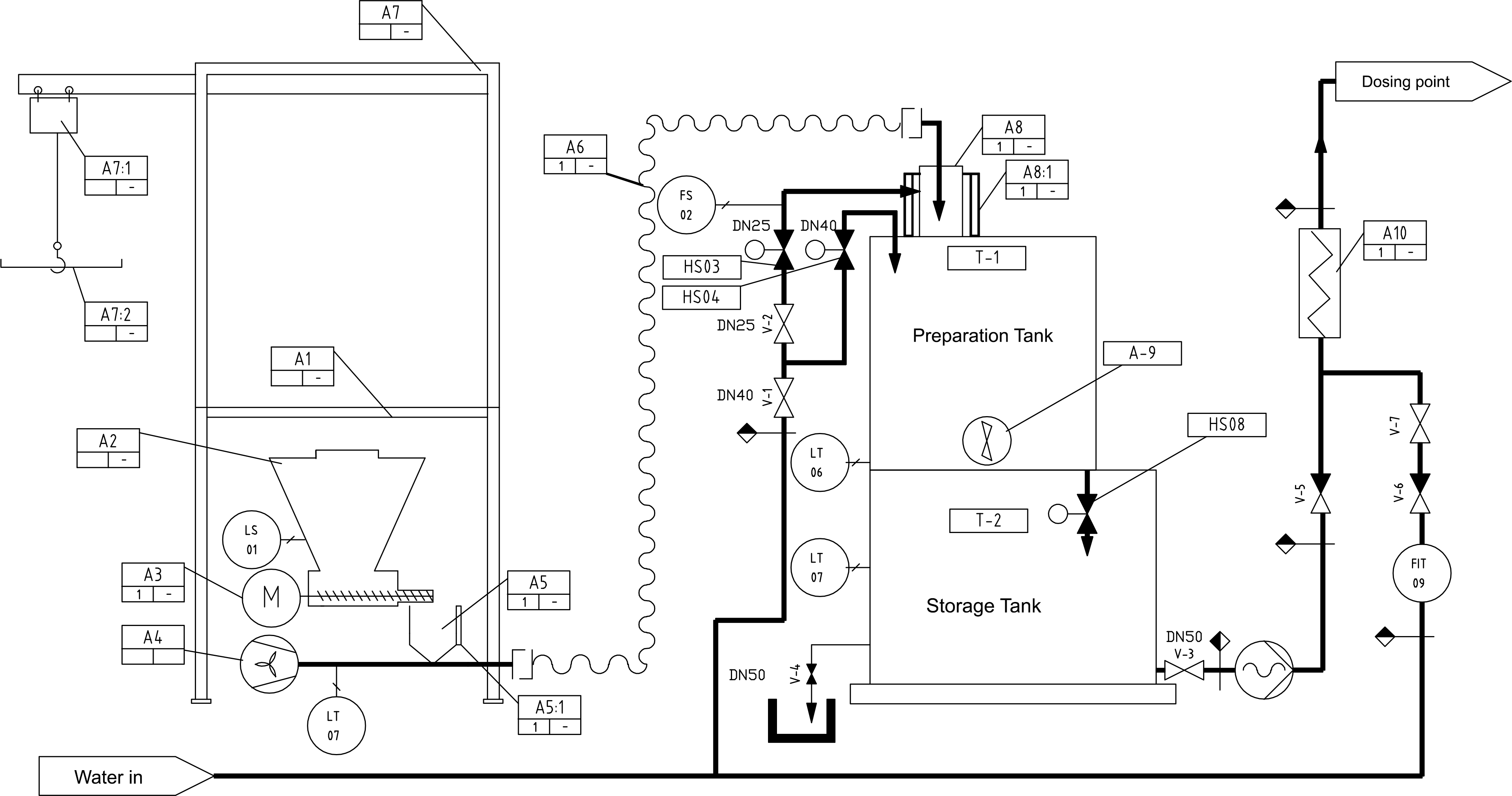 Overview
Tech Spec
Flow Chart
Polymer units
Thickener units
Dewatering units
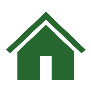 Exit
Liquid Polymer System - LPS
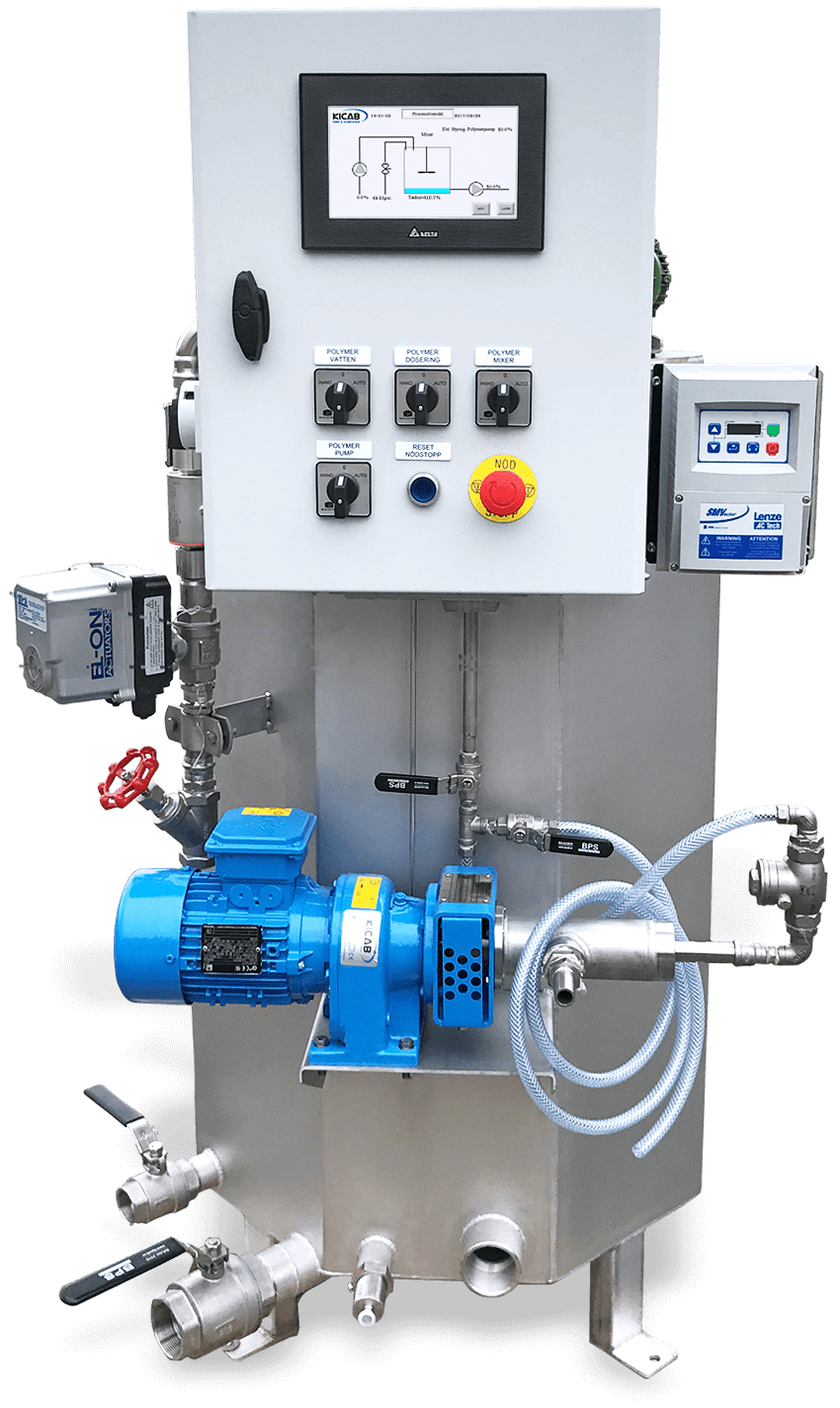 LPS mixes and stores liquid emulsion polymer solution continuously through a simple effective double tank system.
Features
Compact, Automatic, Hygienic, CE approved.
Easy maintenance and accessibility.
Fully enclosed ventilated system to eliminate aerosol and odour.
Low consumption of resources - Polymer, Energy, Water.
Effective design and manufacturing with the best materials available.
High quality equipment completely in stainless steel.
Overview
Tech Spec
Flow Chart
Polymer units
Thickener units
Dewatering units
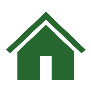 Exit
Liquid Polymer System - LPS
Technical Specifications
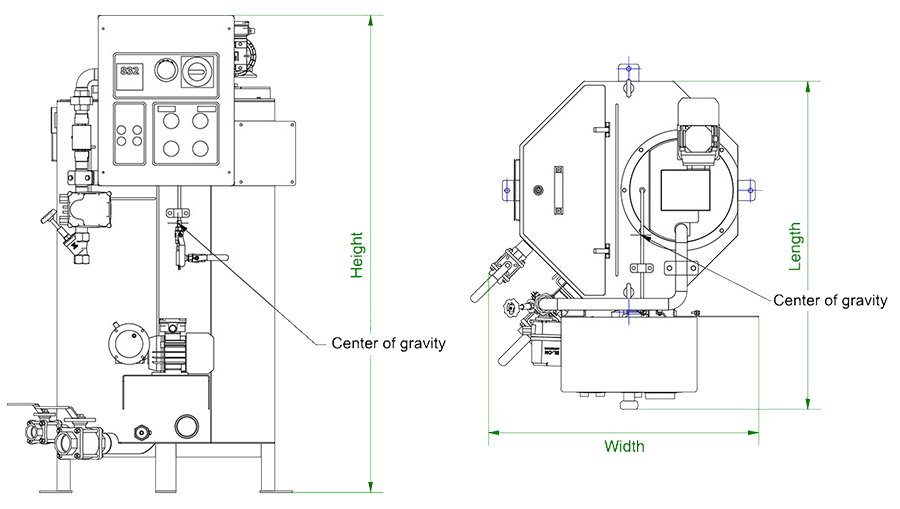 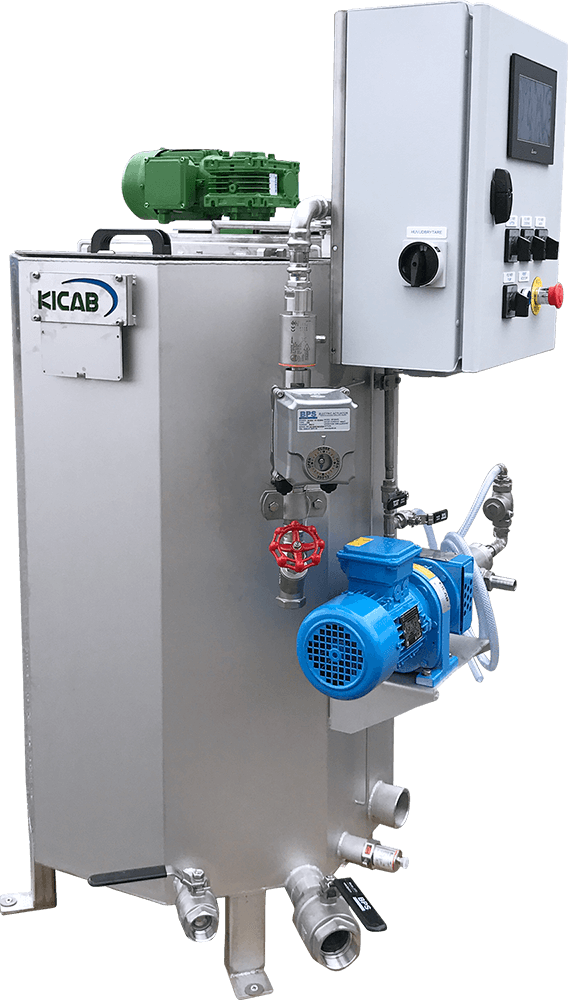 Mixer
Control cabinet
Flow meter
Motor ball valve
Throttle valve
Concentrate pump
Water inlet
Overflow protection Outlet
Level control
Polymer discharge outlet
Drain valve
*Approximate data at 1% concentration
Overview
Tech Spec
Flow Chart
Polymer units
Thickener units
Dewatering units
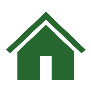 Exit
Liquid Polymer System - LPS
Flow chart
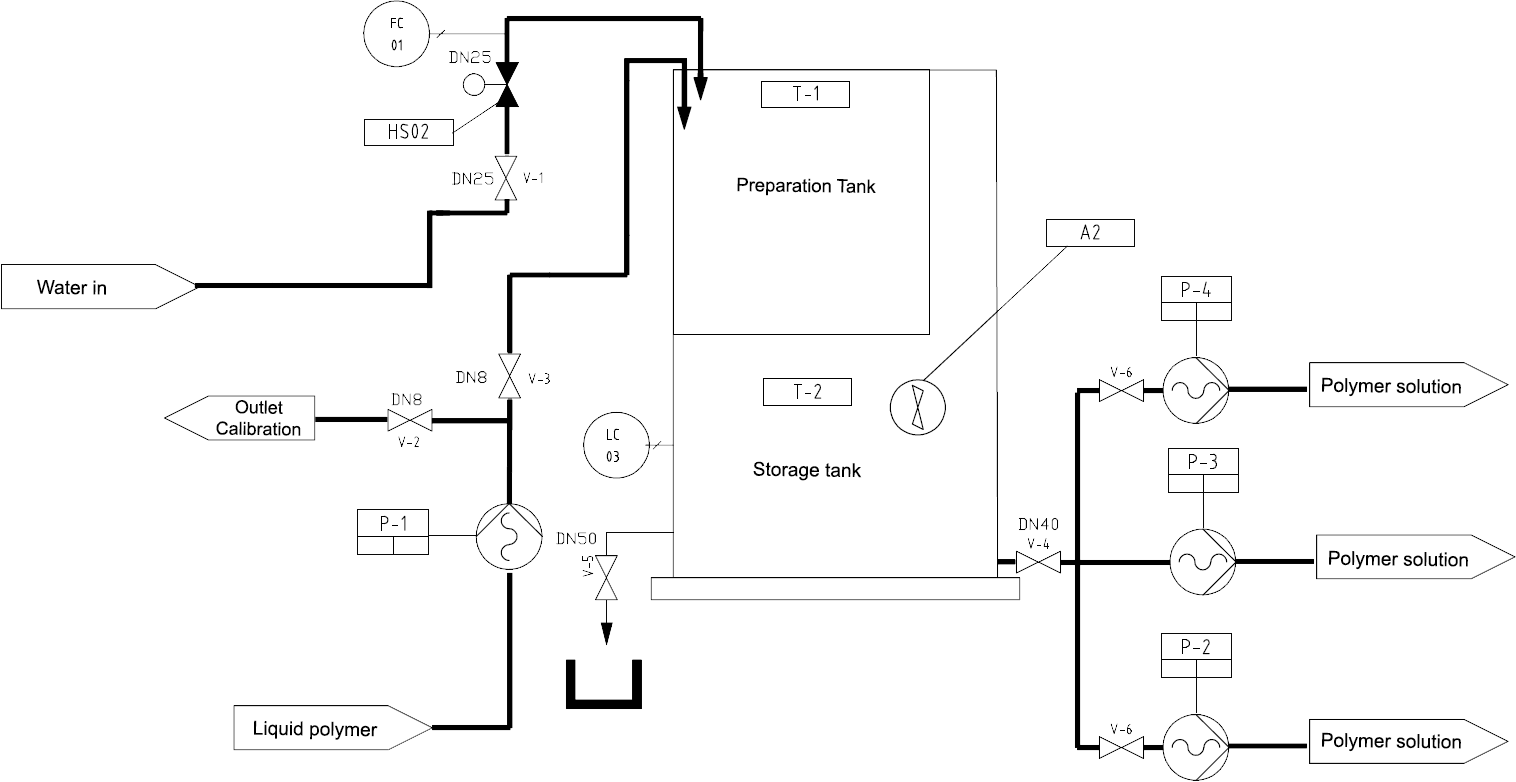 Overview
Tech Spec
Flow Chart
Polymer units
Thickener units
Dewatering units
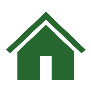 Exit
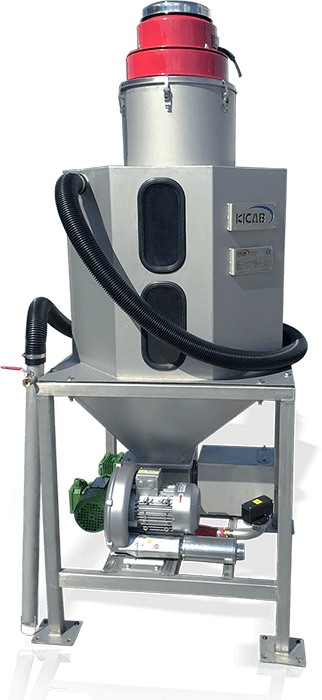 Small Bag System – Suction unit
Small bag system with screw feeders, powder transport blower and Heated cone with venturi ejector or patented AeroWet.
Features
Compact, Automatic, Hygienic, CE approved.
Heated Cone with venturi ejector developed for Polywet PPW wetter.
Frame, Powder pocket, Heated cone and Screw feeders in stainless steel.
Internationally long-term proven construction.
Overview
Tech Spec
Polymer units
Thickener units
Dewatering units
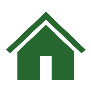 Exit
Small Bag System – Suction unit
Technical Specifications
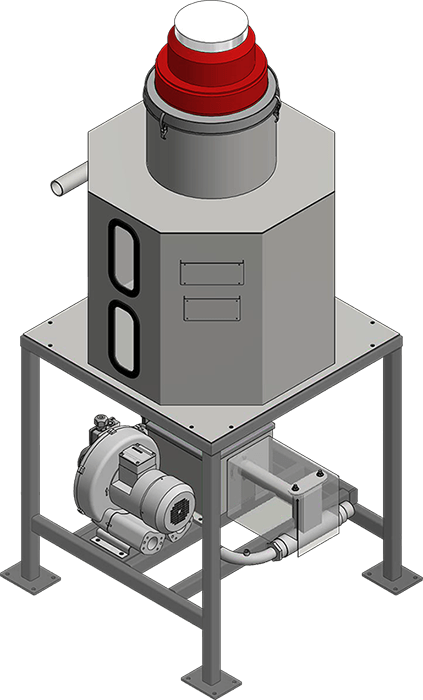 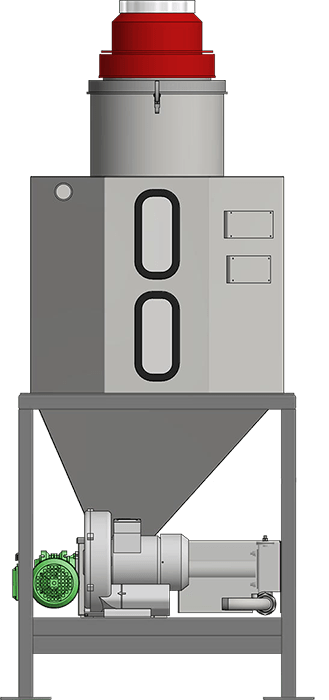 D
A
C
B
D
B
A
C
Overview
Tech Spec
Polymer units
Thickener units
Dewatering units
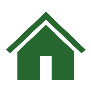 Exit
Continuous Polymer System - CPS
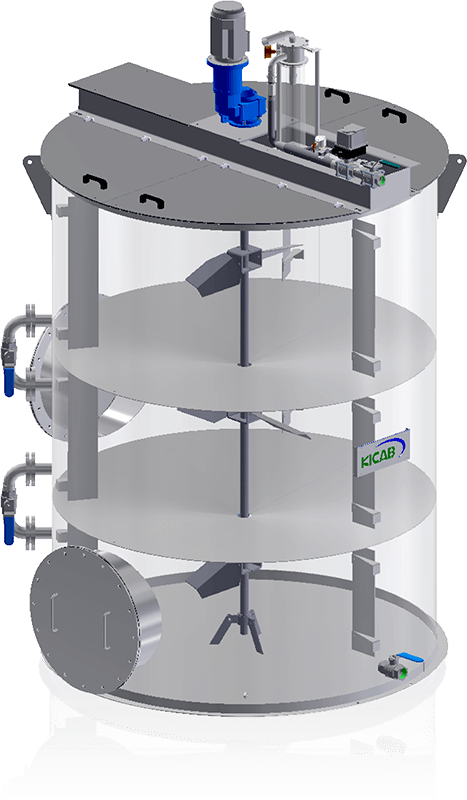 A patented design that mixes and stores powder polymer solution continuously with a vertical dissolving technology.

Technology that enables a single tank with half of the volume requirement compared to a conventional two-tank system.
Features
Vertical dissolution technology with single tank operation.
Automatic operation. Requires only replenishment of polymer.
Storage tank or transfer pump is not required.
Modular design allows the powder handling to be installed in dry rooms.
Automatic wetting system incorporating the famous PolyWet® disperser.
Handles variable process water quality without tank sedimentation.
Dedicated control panel to accommodate customer special requirements.
Overview
Tech Spec
Polymer units
Thickener units
Dewatering units
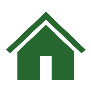 Exit
Pressure Switch
Continuous Polymer System - CPS
Flow Restrictor
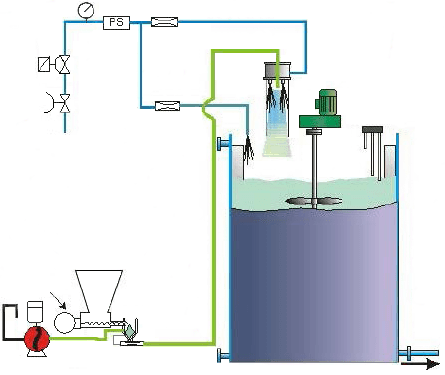 Technical Specifications
Water Solenoid Valve
PolyWet Head
Level Sensor
Flow Restrictor
Water
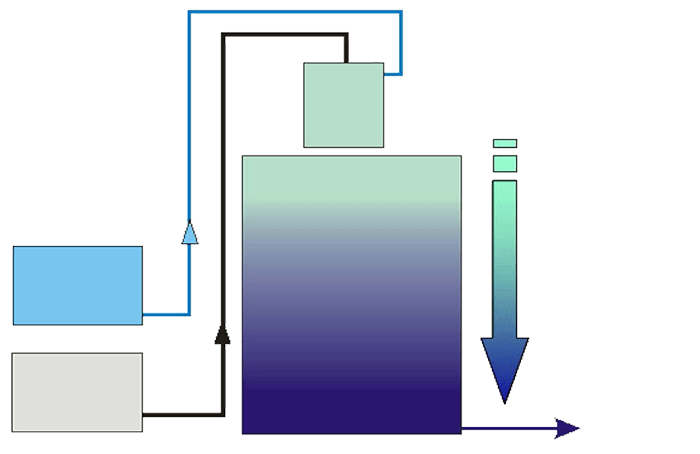 Un-aged 1st Contact
Dispersion Control
Powder Pocket
Screw Feeder
Dissolution Control
Blower
Water Control
FEEDER UNIT
MIXING UNIT
Fully Aged Homogeneous Solution
Powder Feed Control
*Approximate data at 0.3% concentration and an average maturation time of 60 min.
Overview
Tech Spec
Polymer units
Thickener units
Dewatering units
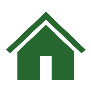 Exit
PolyWet eductor
As the fan is transporting the powder, the powder-particles spreads before it reaches the eductor and a more homogeneous solution is already formed in the preparation tank.
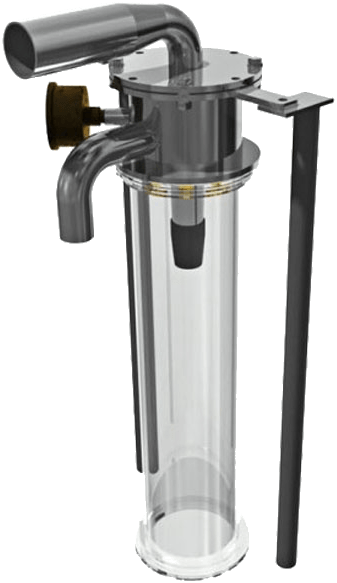 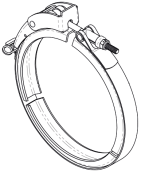 8
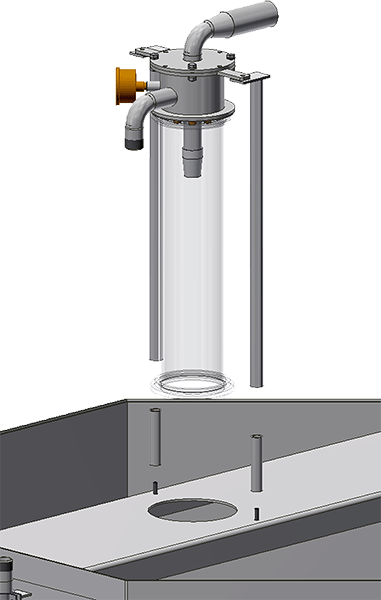 1
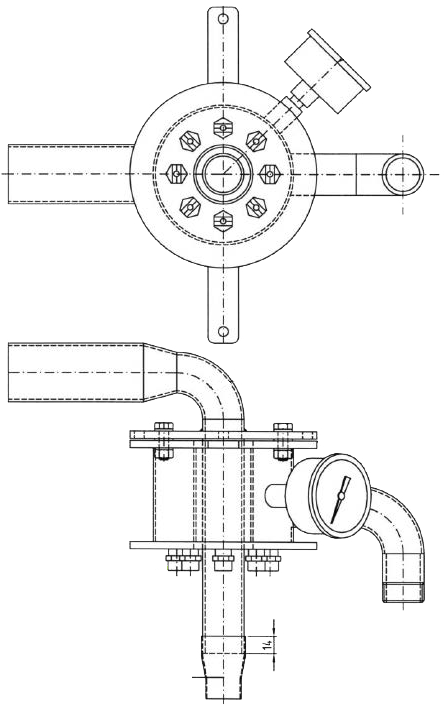 7
2 3 4
5
6
Polymer options
Overview
Polymer units
Thickener units
Dewatering units
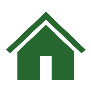 Exit
Diluting Water Board
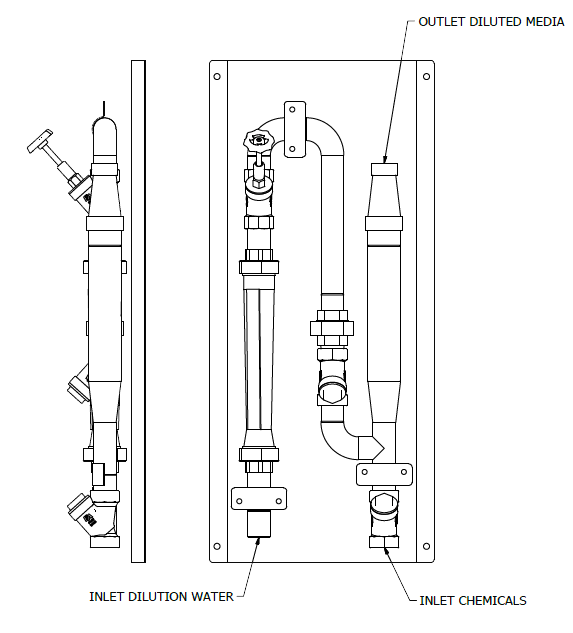 KICAB’s diluting water board is used for dilution of the
polymer or other chemicals to a lower concentration for
a better and easier mixing of the media.
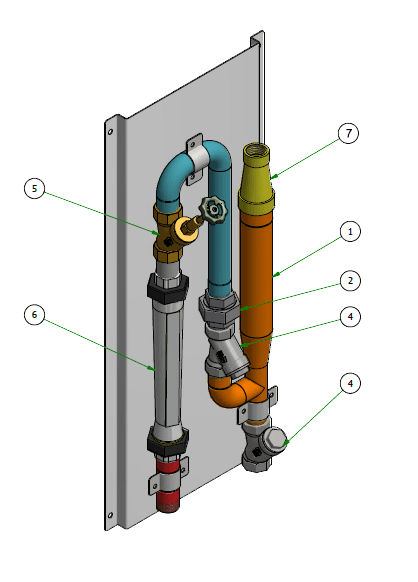 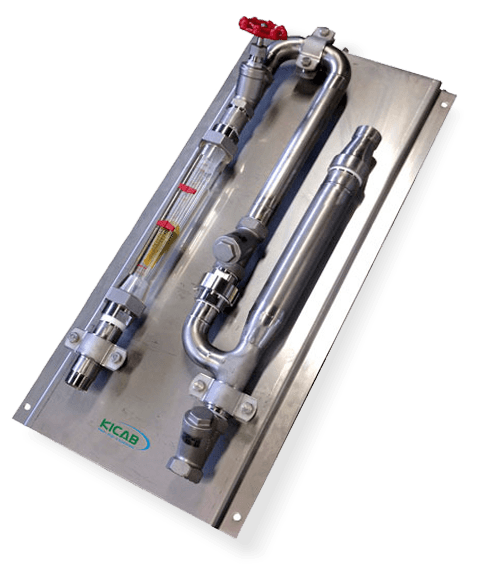 5. Adjustable valve
6. Rotameter
7. Cone mixing elements
1. Mixing elements
2. Union coupling
3. Check valve polymer
4. Check valve dilution water
Polymer options
Overview
Polymer units
Thickener units
Dewatering units
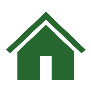 Exit
Heated cone with venturi injector V2
The ejector with heated cone V2 is special designed for the transport of powder polymer from the dispenser to the PolyWet®-eductor.
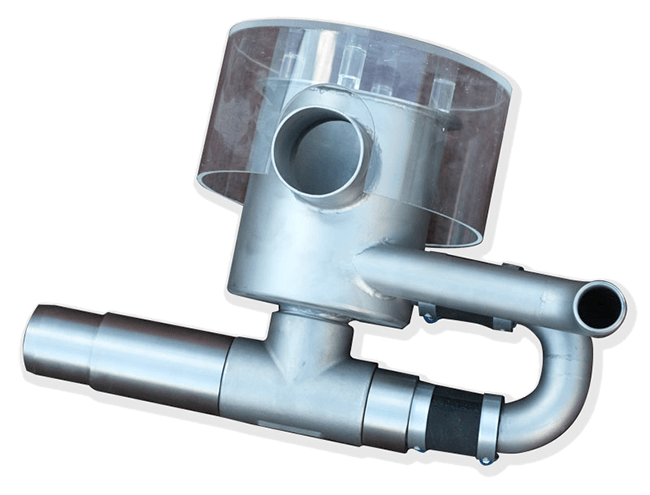 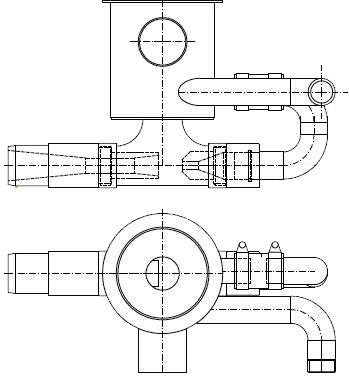 A
B
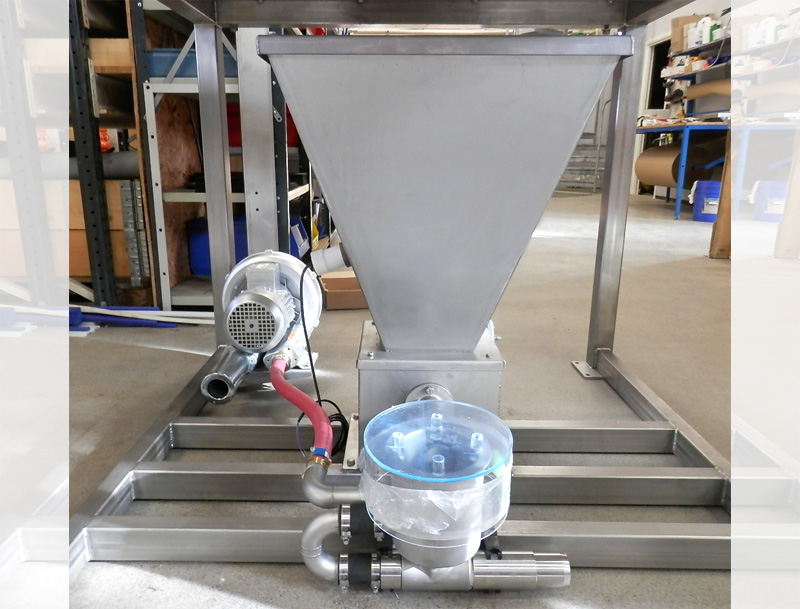 C
E
D
F
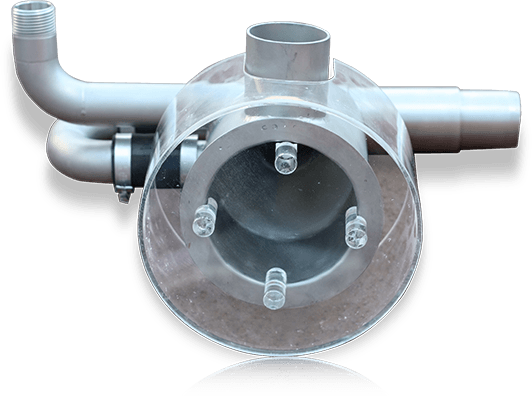 Polymer options
Overview
Polymer units
Thickener units
Dewatering units
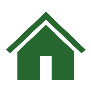 Exit
Eductor for Polymer
Used to dissolve the polymer in liquid or powder form. It’s designed to give a good solution at a low cost.

Provides a complete wet-out of polymer and other “difficult” materials.
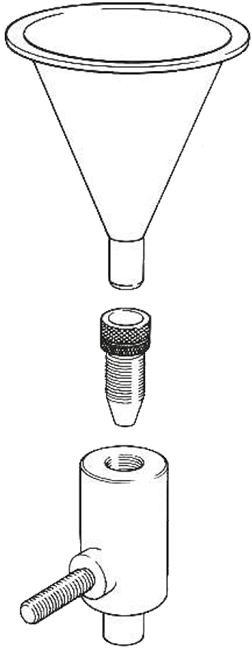 Eductor - PVC
Funnel
for powder polymer
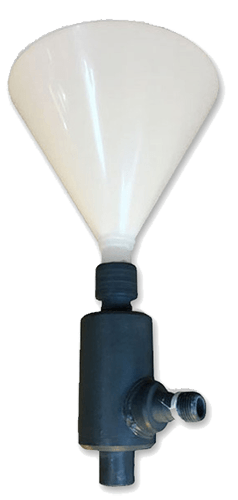 Eductor - Stainless steel
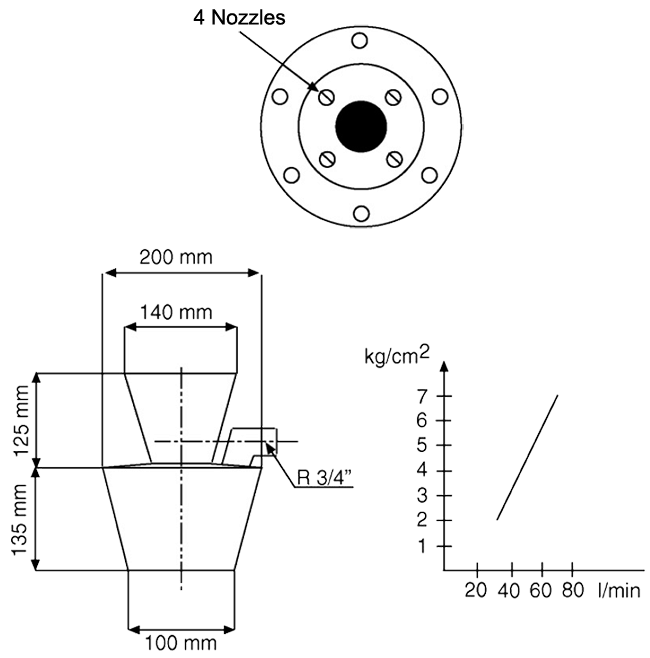 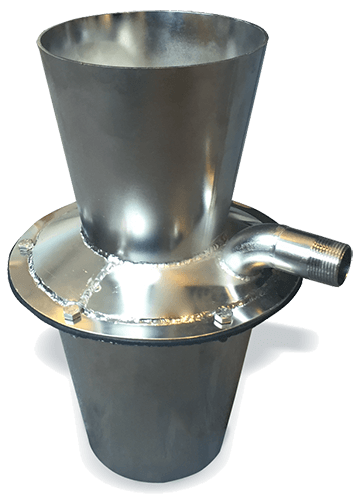 Tube
for liquid polymer
Eductor body
Connection
for mixing water
Polymer options
Overview
Polymer units
Thickener units
Dewatering units
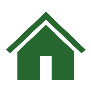 Exit
AeroWet™
A standalone device with a powder hopper of 45-800kg, screw feeders, fan, receiver unit after the feeder, pressure monitor and control cabinets.
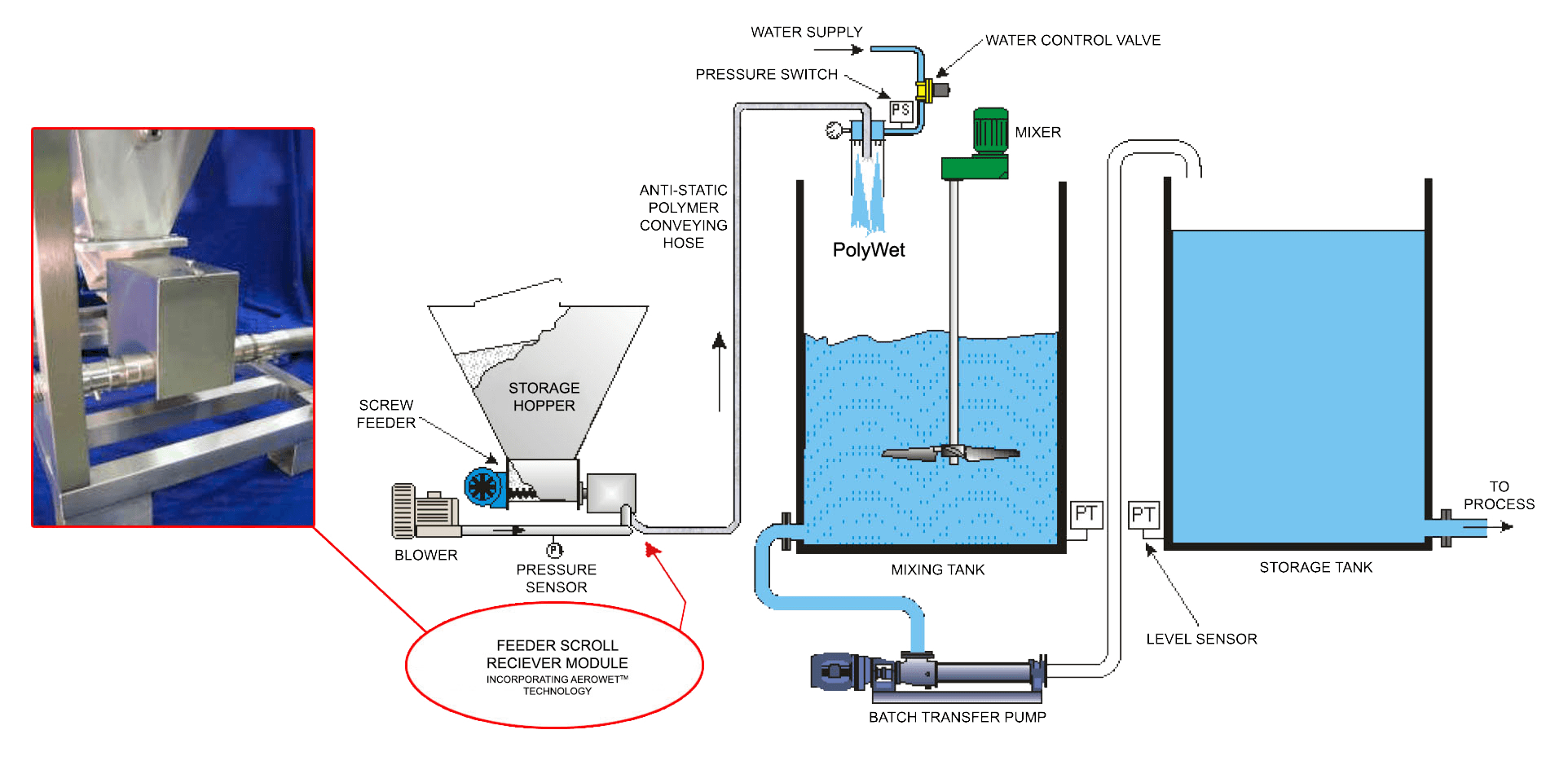 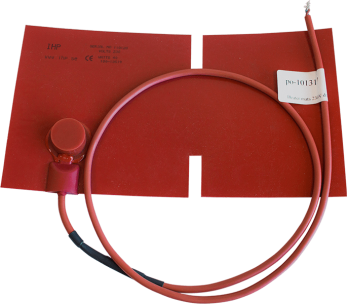 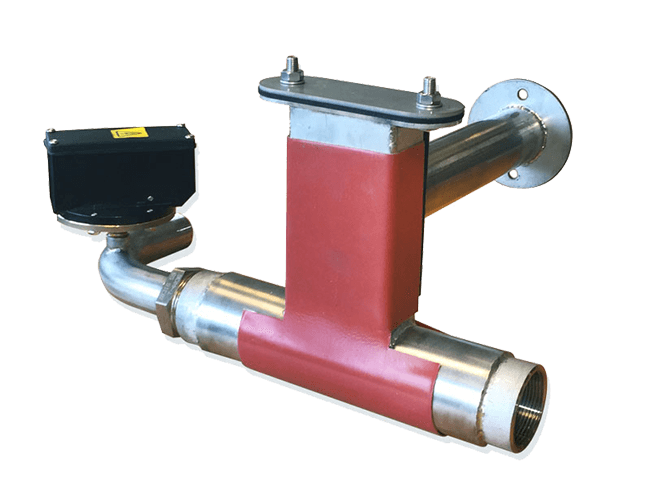 Heating mat for AeroWet™
Prevents moisture and lumps in powder polymer
AeroWet™
Features
Revolutionary design for a dustproof polymer dosage.
Fully automatic operation.
Modular construction of feeder, preparation and storage-vessels.
Eliminates powder clogging that's normally associated with polymer venturi system.
Superior process quality with a consistent, repeated andlump-free polymer solution.
Polymer is fed from the storage hopper with a constant rate via the AeroWet™-module through an air flow, created by the blower.

The air transports the powder to the PolyWet-eductor where its mixed with water before it reaches the mixing tank.
Polymer options
Overview
Polymer units
Thickener units
Dewatering units
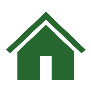 Exit
Sludge sled
The Sludge sled is used with Thickeners model SBT for increased DS-content.
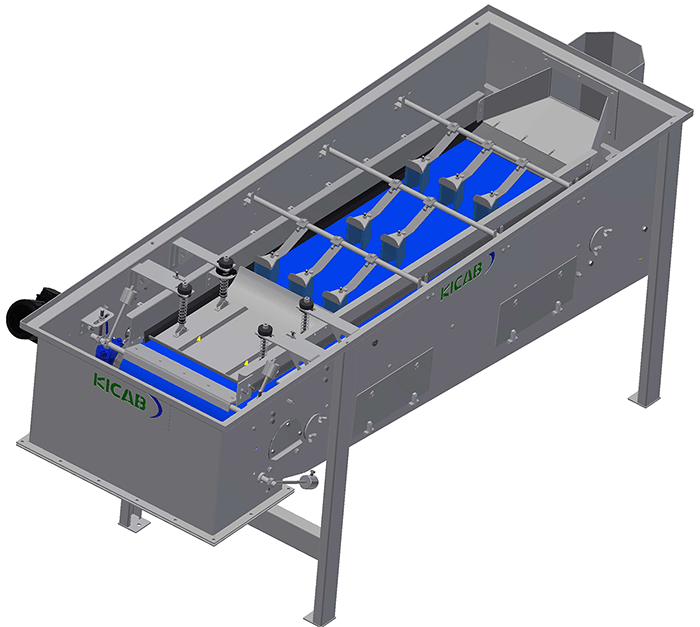 Can also be used on other Belt Thickener models than ours.
Screwable nut
(tighten for lower DS-content)
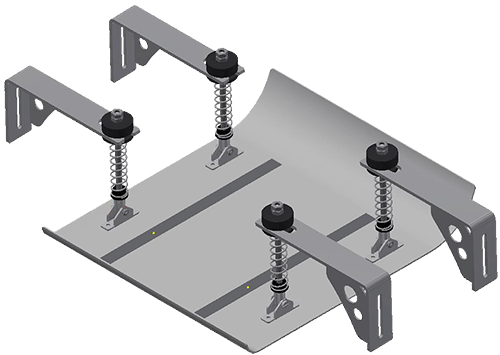 Spring
Upper bushing
Threaded rod
Adjustable height track, Sled
(Up = Lower DS)
(Down = Highter DS)
Lower bushing
Thickener options
Overview
Polymer units
Thickener units
Dewatering units
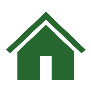 Exit
Polymer Flange with Divisive
KICAB polymer flange with associated polymer divisive
ensure consistent and effective mixture of the polymer in the
streaming media pipeline construction.
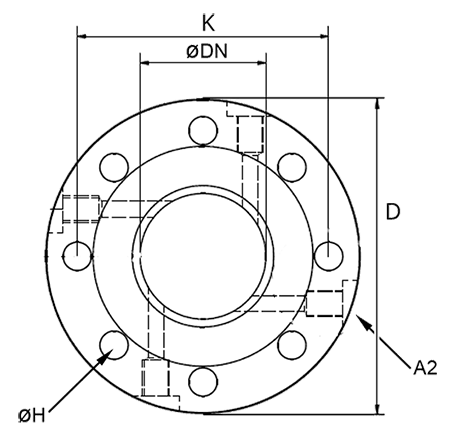 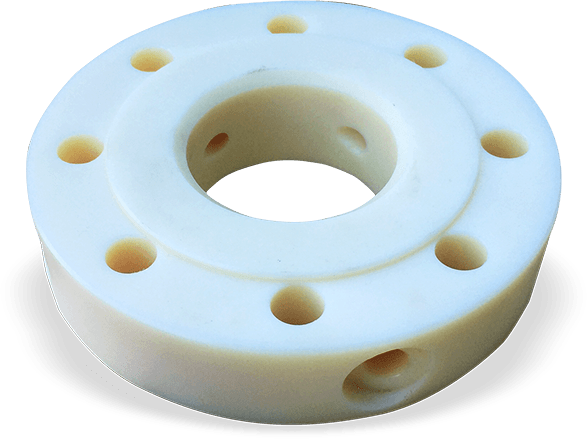 Polymer divisive
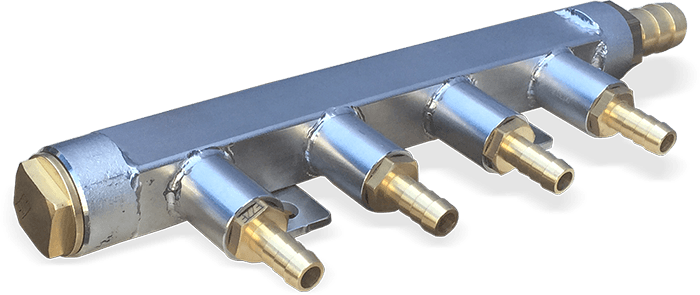 DN20
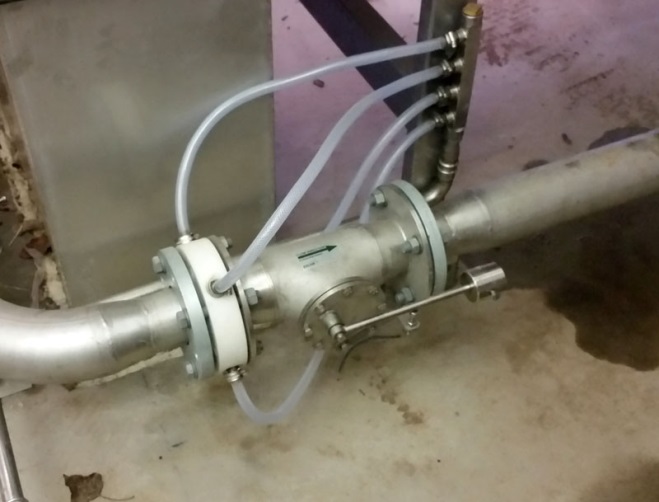 DN10
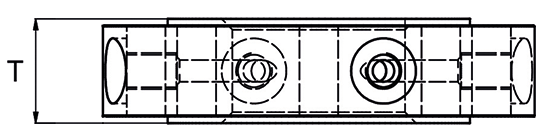 Polymer flange
KICAB polymer flange and divisive are usually used just before KICAB sludge mixer.
Thickener options
Overview
Polymer units
Thickener units
Dewatering units
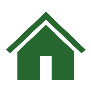 Exit
Sludge mixer
KICAB Sludge mixer optimizes the mixture of organic and inorganic flocculants and watery suspensions of different concentration.
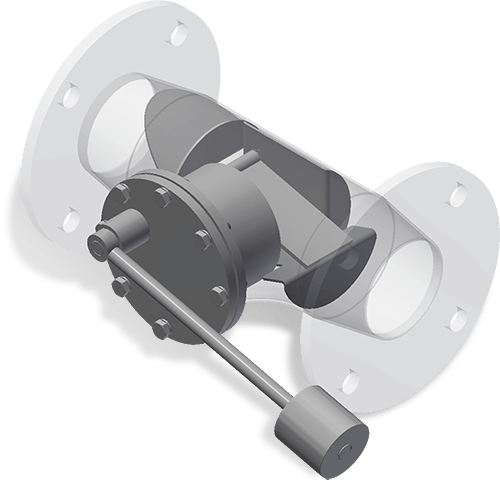 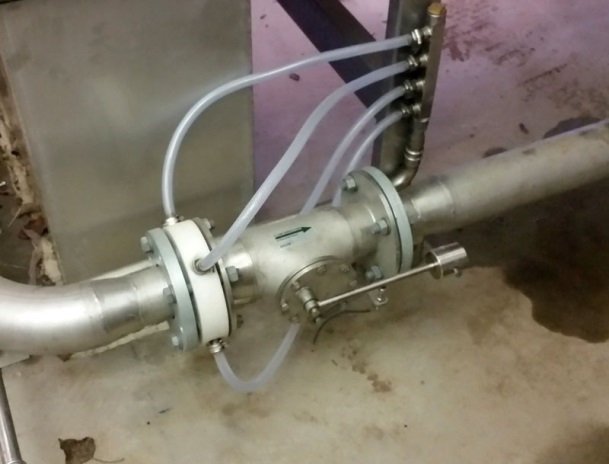 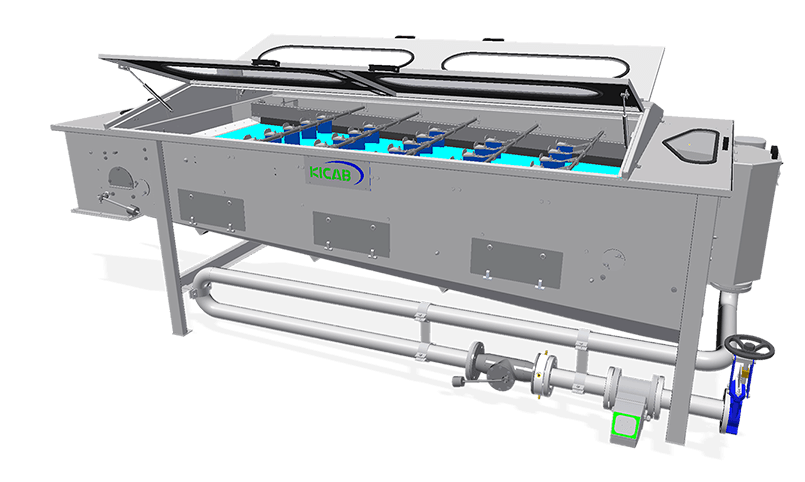 Can also be mounted in where different media streams is to be mixed before flocculation agent is added.
Thickener options
Overview
Polymer units
Thickener units
Dewatering units
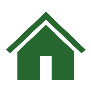 Exit
SALTEC Dynamic Mixer - KDM
Dynamic Mixer provides complete mixing of chemicals in thick sludge or advanced mixing applications.
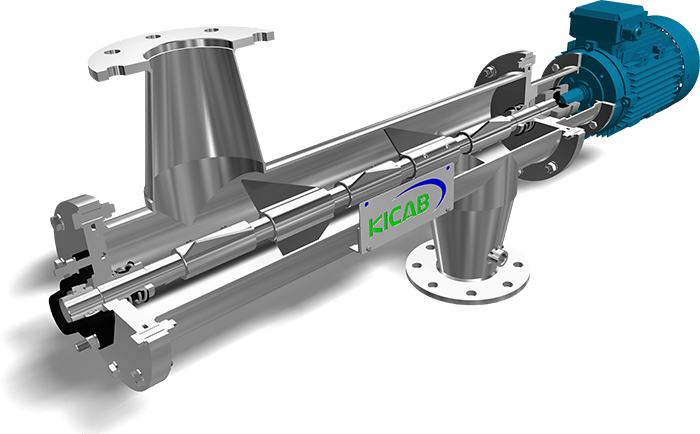 Features
Compact, Automatic, Hygienic, CE approved.
Optimal for biogas applications.
High mixing energy increases chemical efficiency significantly.
Completely in sturdy stainless steel.
Completely redesigned in international multi-year proven technology and patents.
Thickener options
Overview
Polymer units
Thickener units
Dewatering units
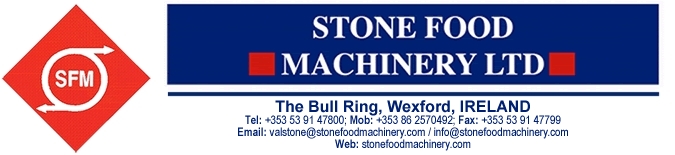